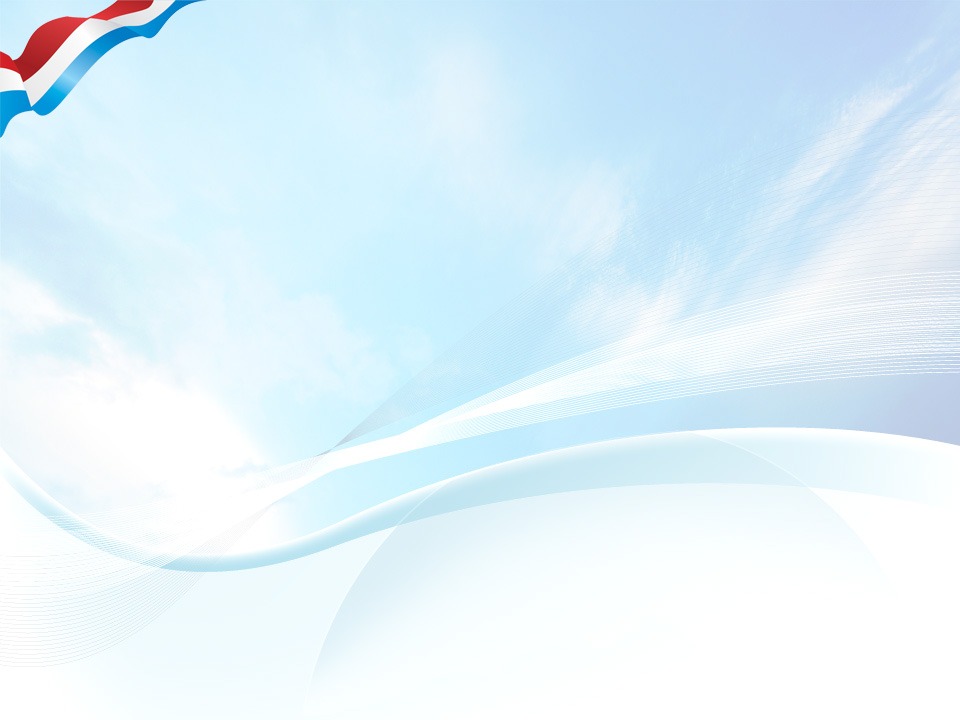 VIII окружной конкурс исследовательских работ и творческих проектов 
« Я-исследователь-2020»
Структурное подразделение детский сад «Золотой петушок»
ГБОУ Самарской области средней общеобразовательной школы №2 
п.г.т. Усть-Кинельский городского округа Кинель Самарской области
Секция: «Краеведение» 
Авторы: Иващенко Артем, Потапкова София
«БОГАТСТВО ЗЕМЛИ САМАРСКОЙ»
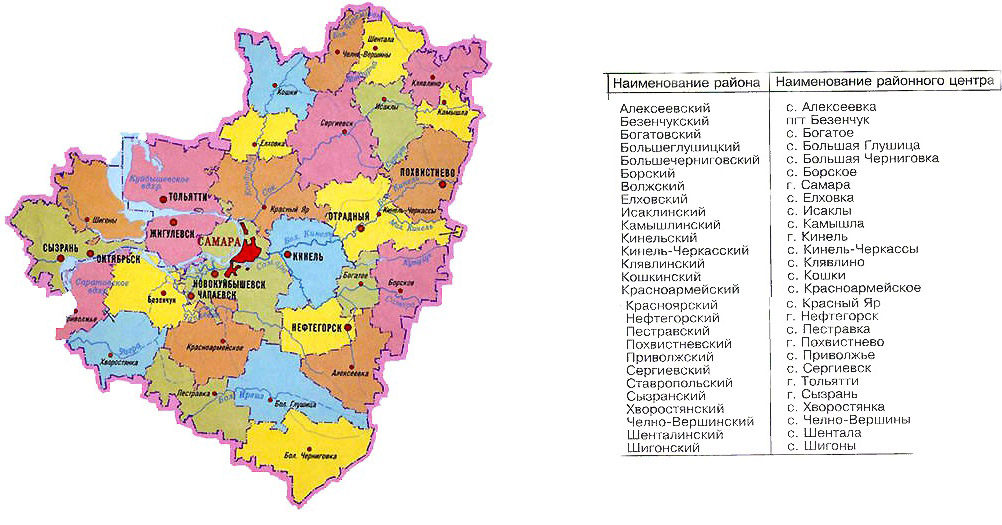 Руководитель: Горшенина Анна Дмитриевна, воспитатель
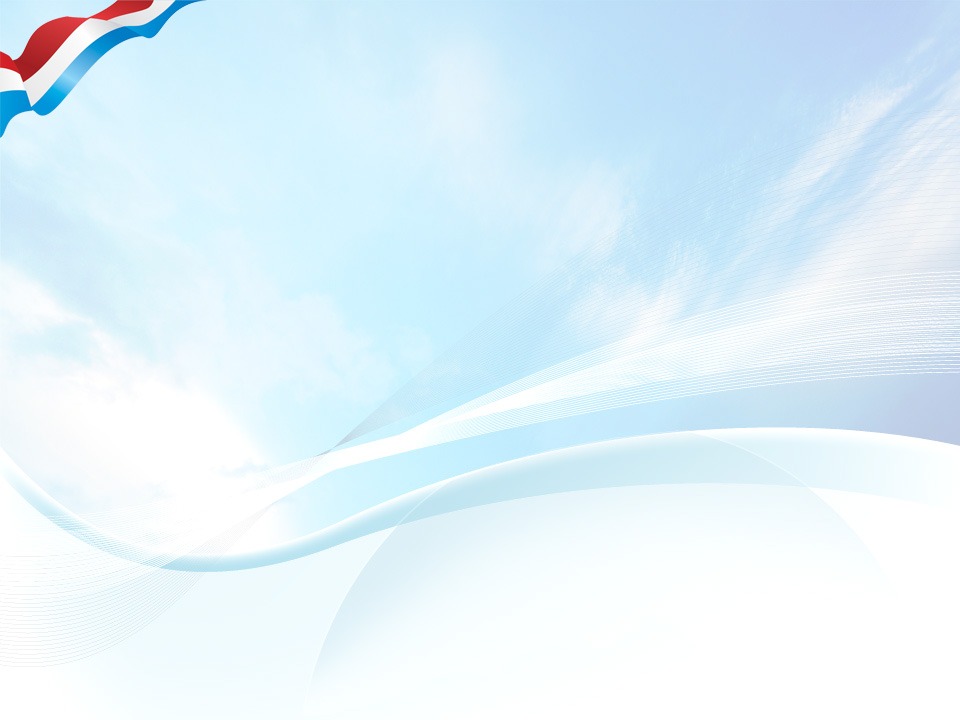 XXII ПОВОЛЖСКАЯ АГРОПРОМЫШЛЕННАЯ ВЫСТАВКА
В ПОСЕЛКЕ УСТЬ-КИНЕЛЬСКИЙ
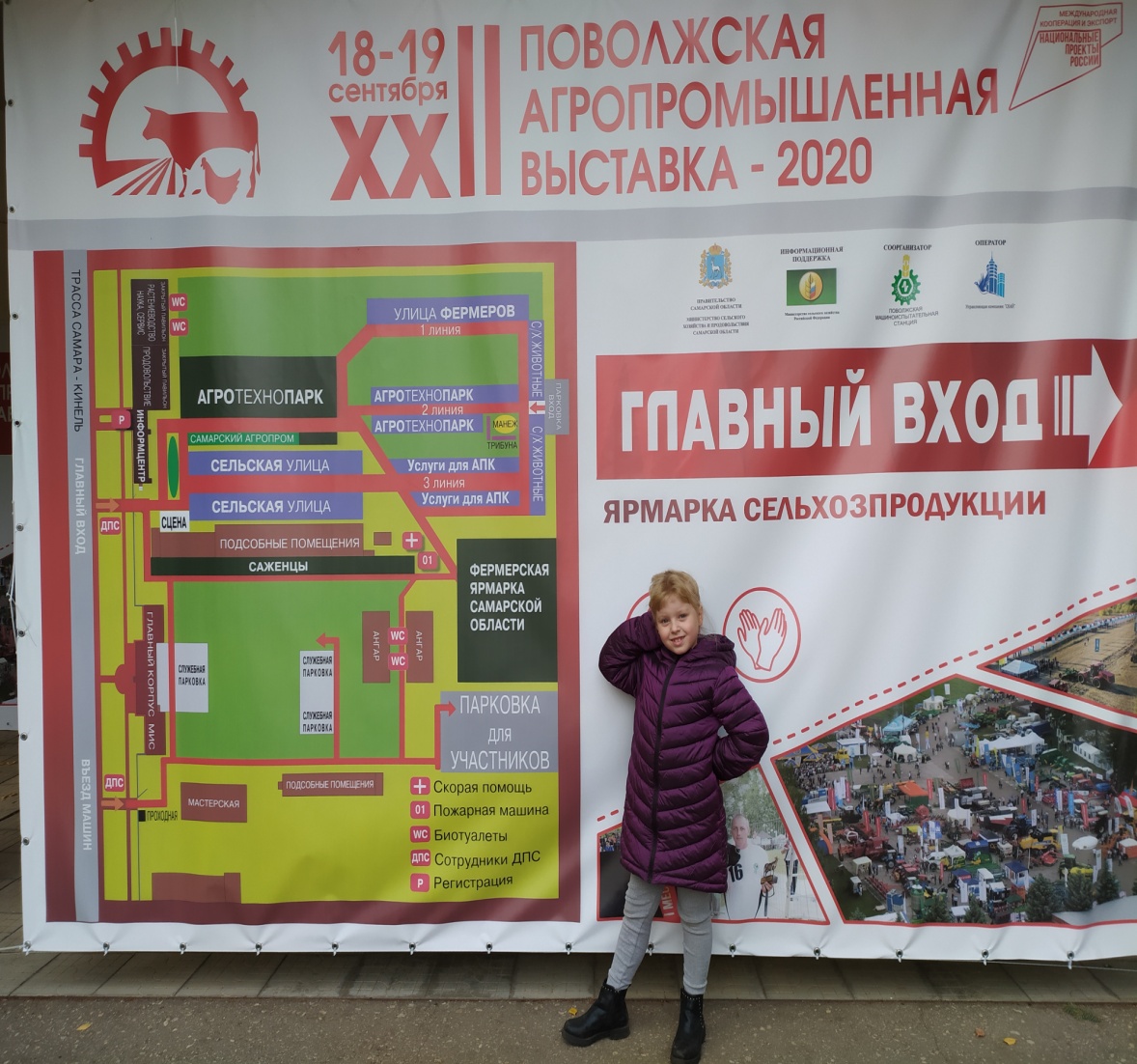 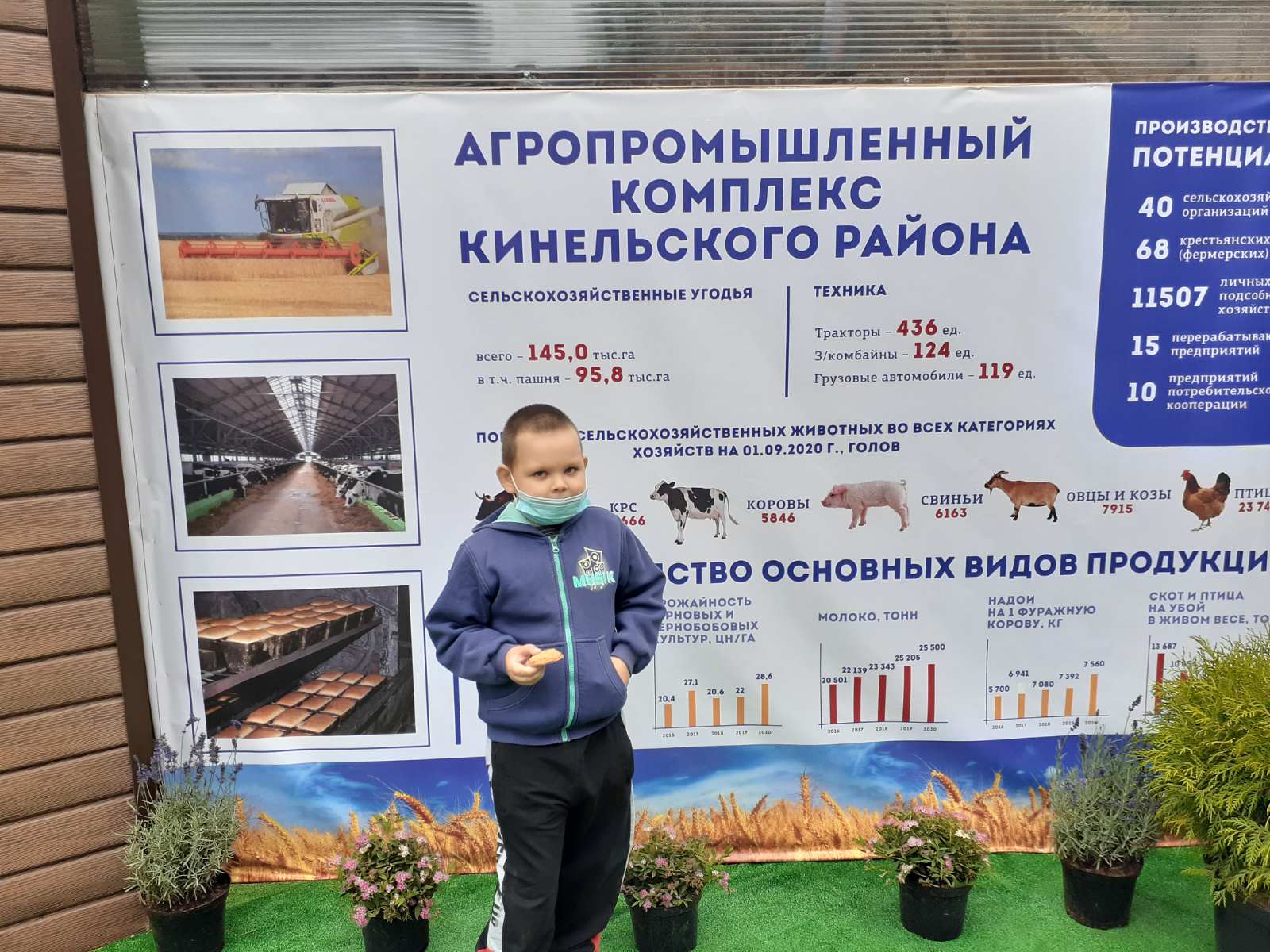 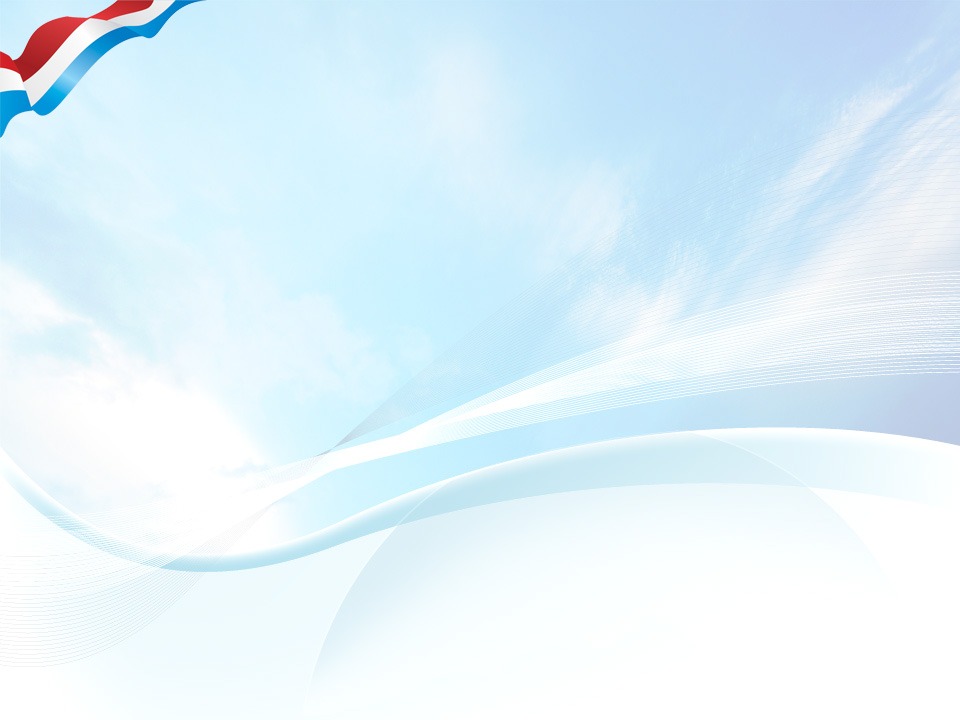 Цель: выяснить какую сельскохозяйственную продукцию производят в Самарской области
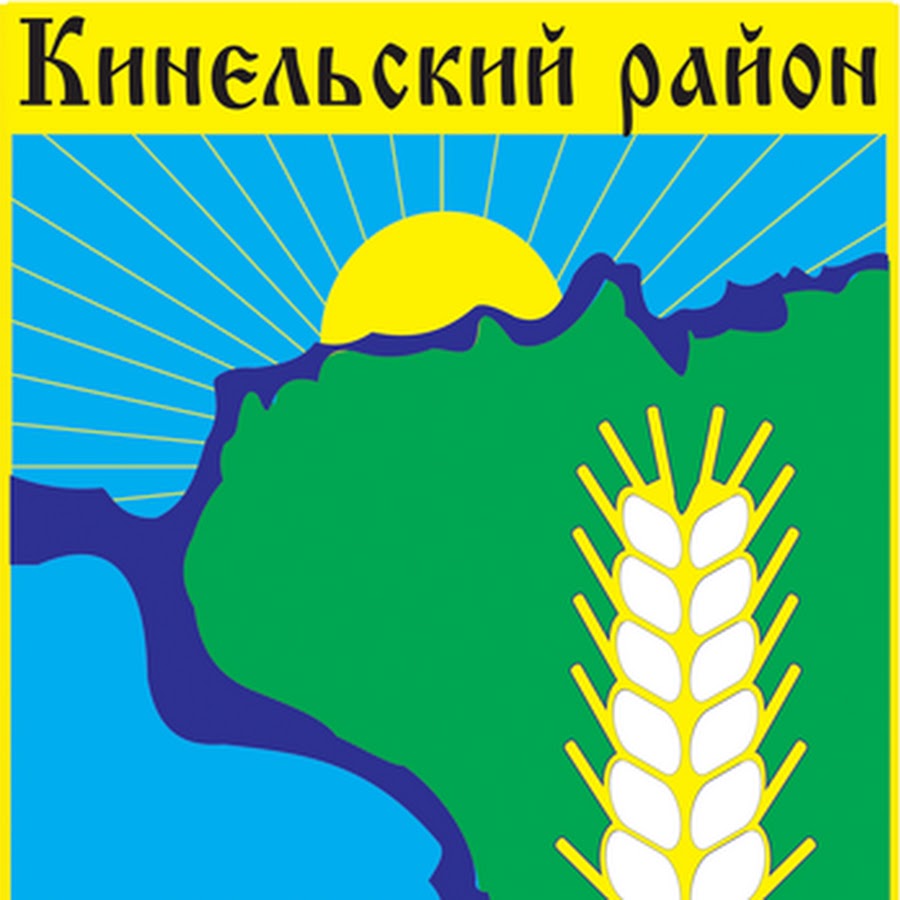 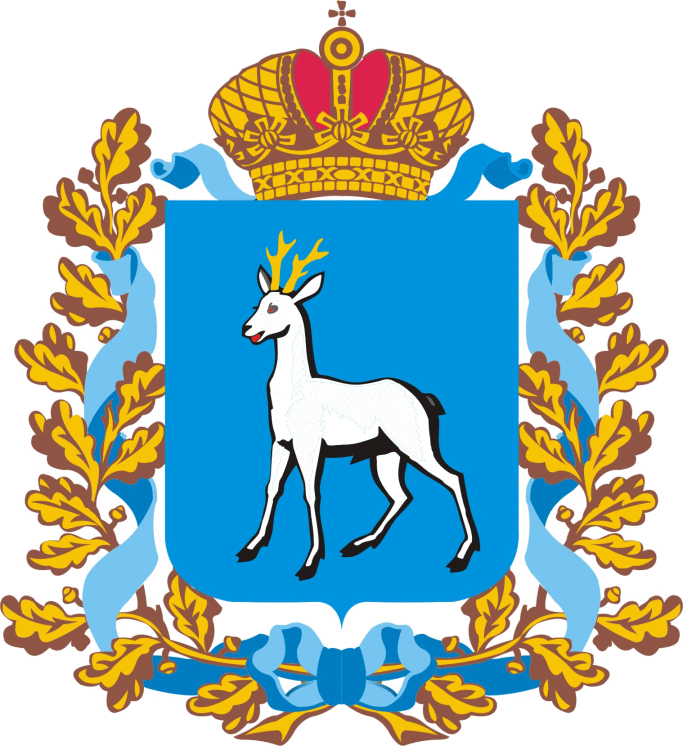 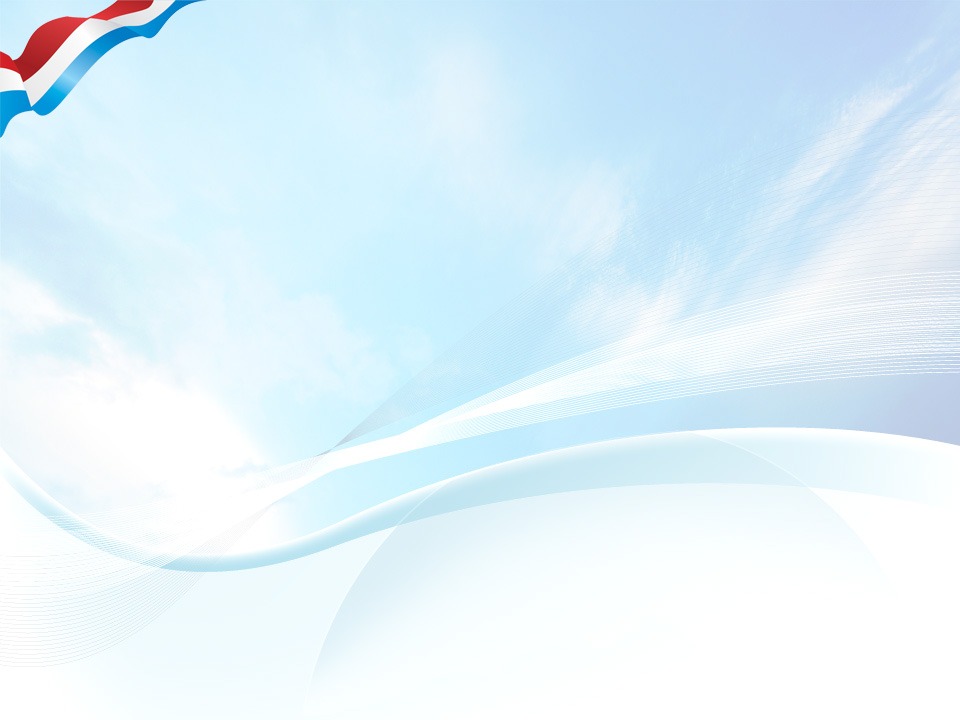 Задачи:
Посетить XXII сельскохозяйственную выставку в п. Усть-Кинельский.
Выяснить сколько районов Самарской области представлены на выставке.
Взять интервью у представителей районов: «Какую сельскохозяйственную продукцию производят в Вашем районе?»
Сравнить разнообразие продукции районов.
Выяснить, какую сельскохозяйственную продукцию не производят в Кинельском районе.
Провести экскурсию в магазин, чтобы узнать какая продукция сельскохозяйственных предприятий Самарской области продается в магазине «Магнит» нашего поселка.
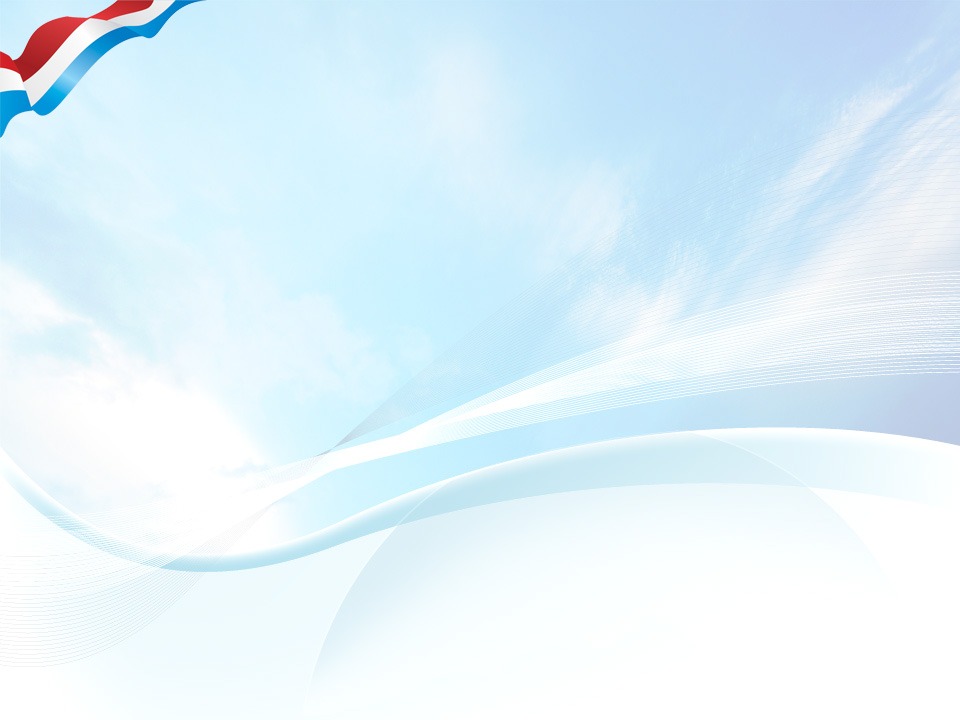 Гипотеза: мы предположили, что сельскохозяйственная продукция Самарской области разнообразна
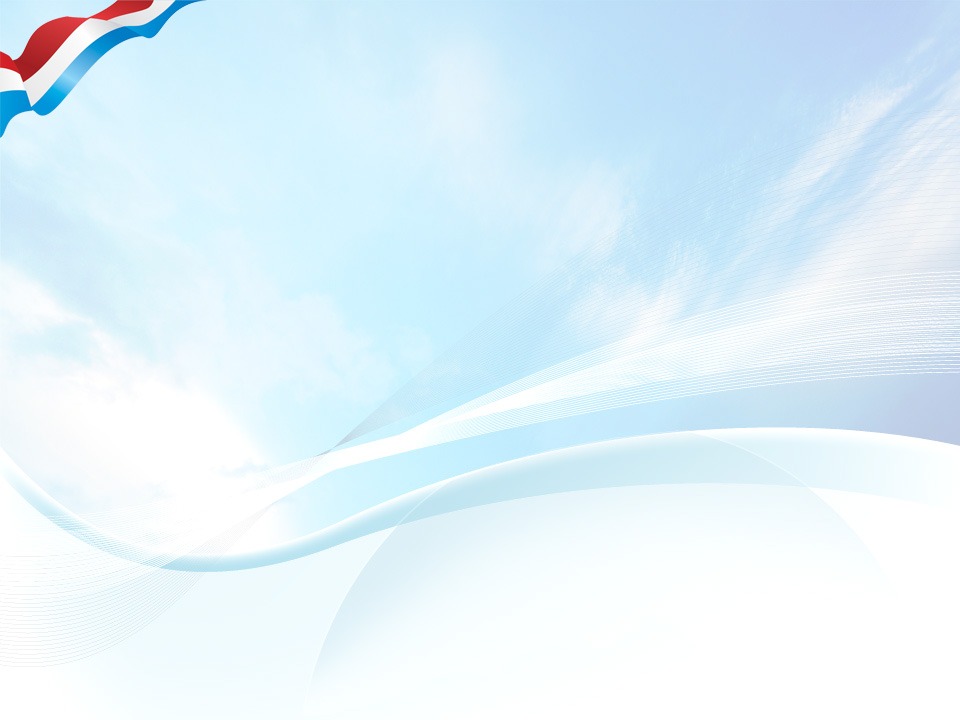 Методы исследования: 
Экскурсия


Интервью



Поиск информации 
в книгах, интернете
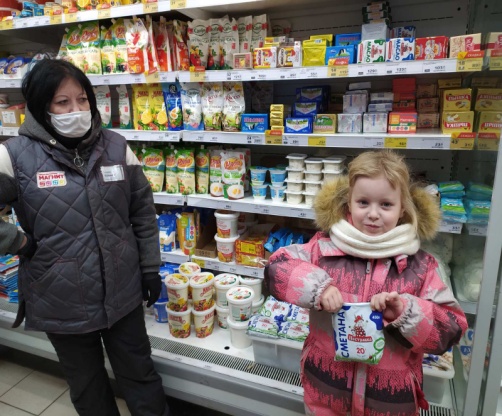 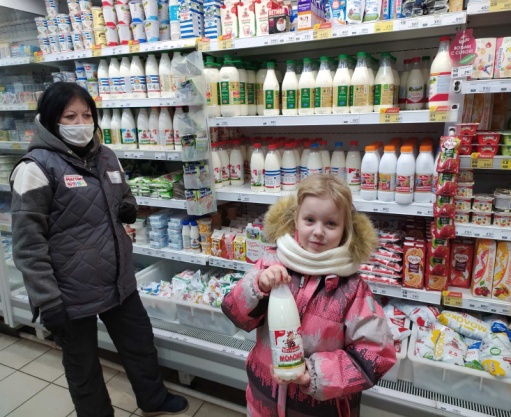 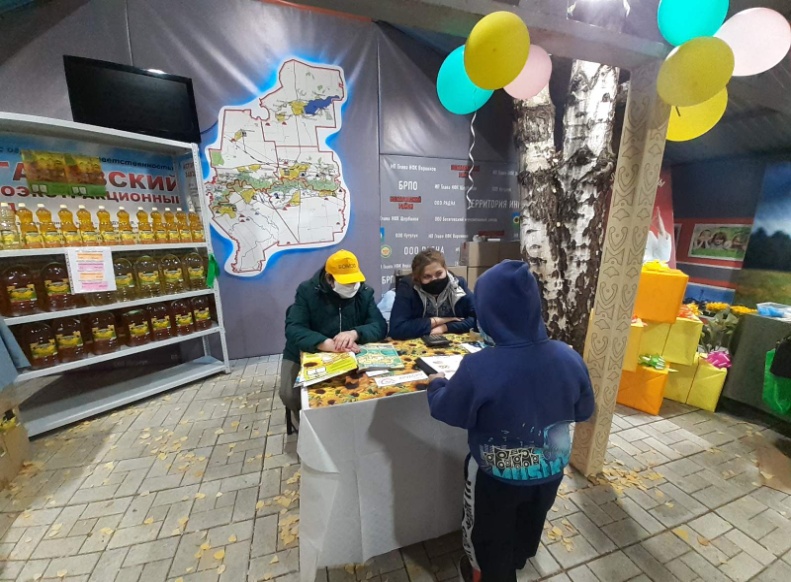 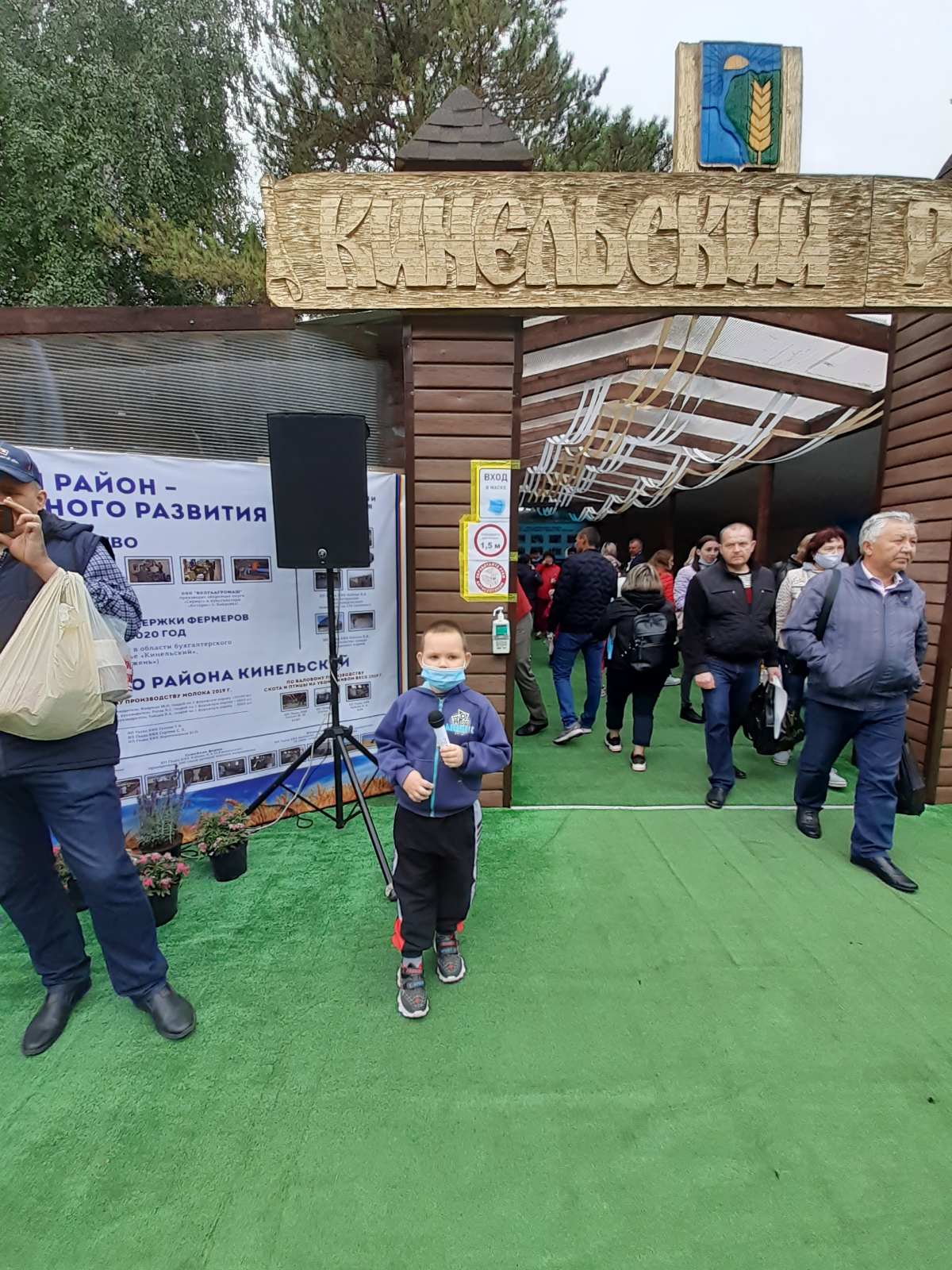 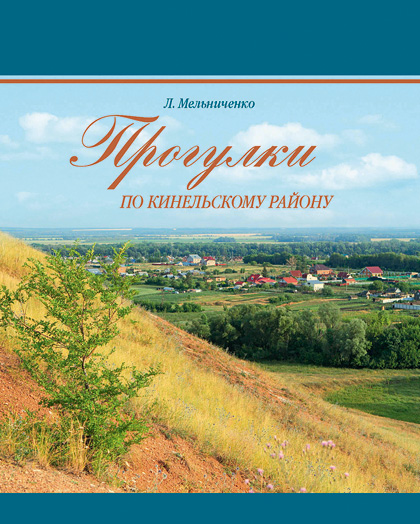 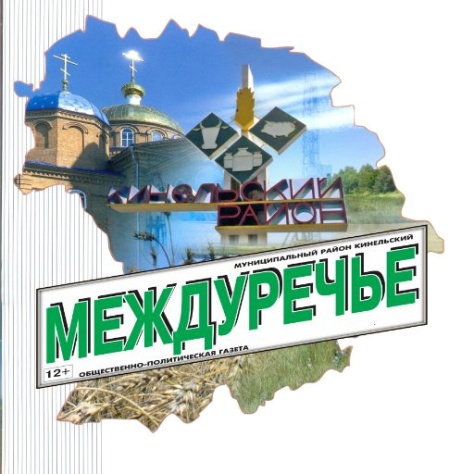 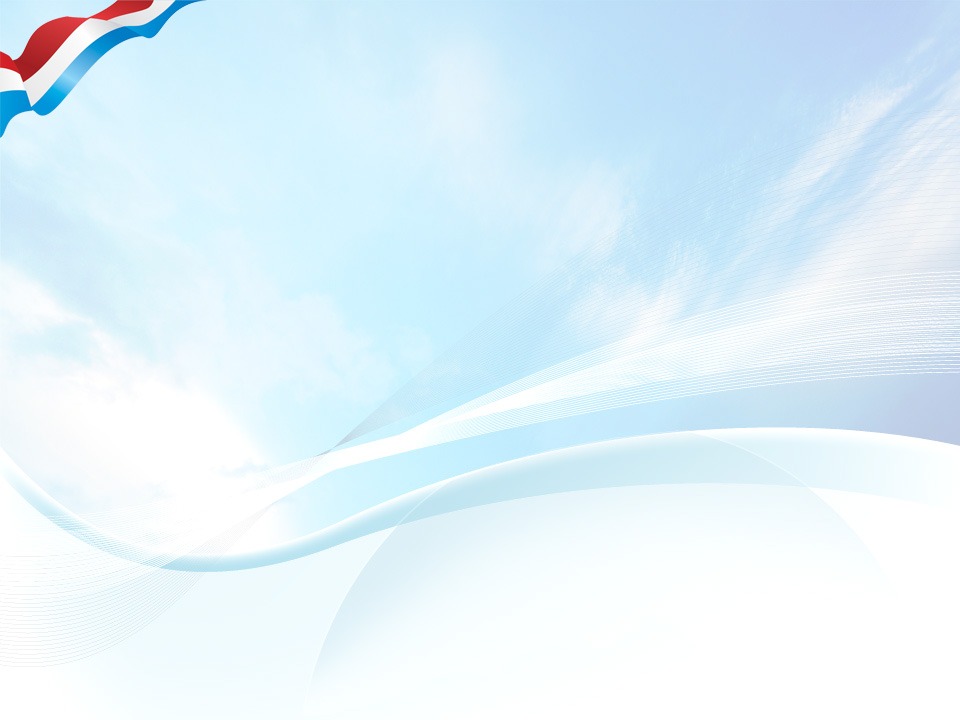 Материалы и оборудование
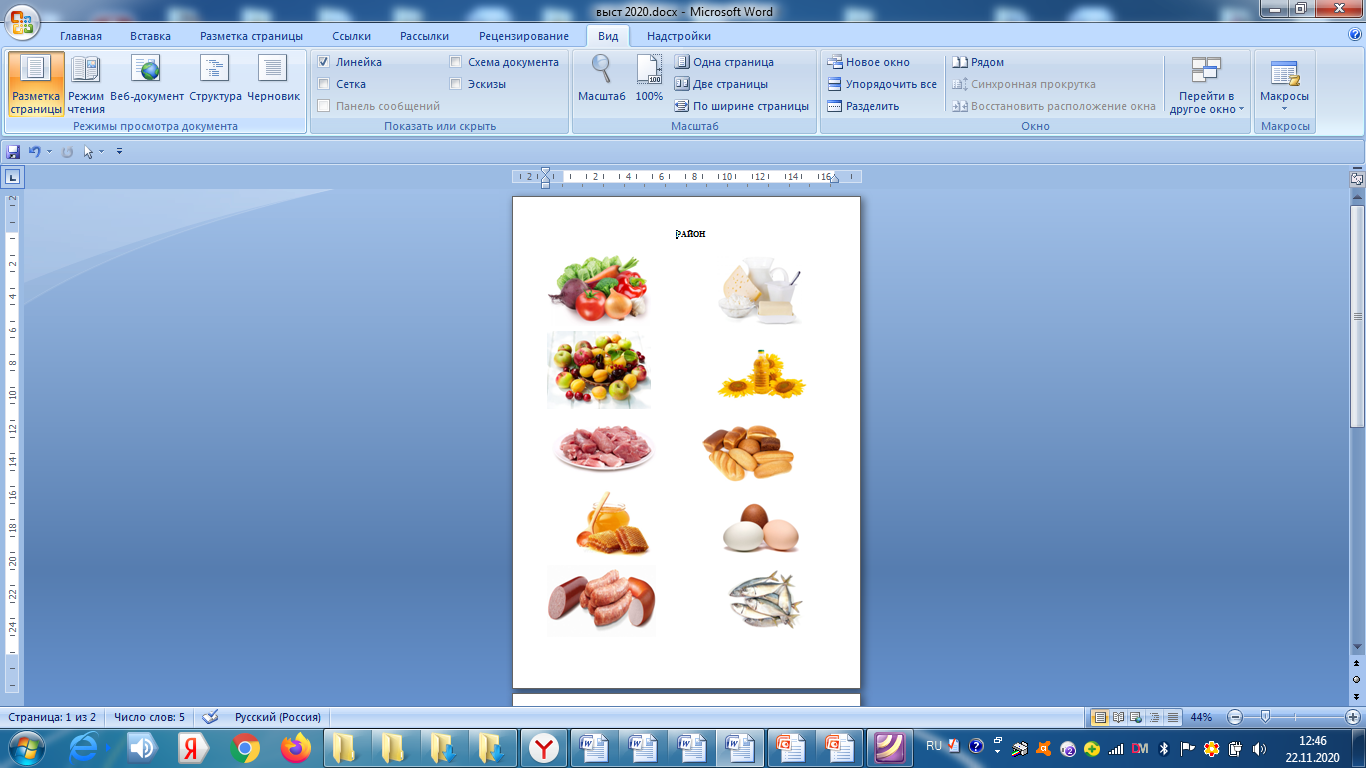 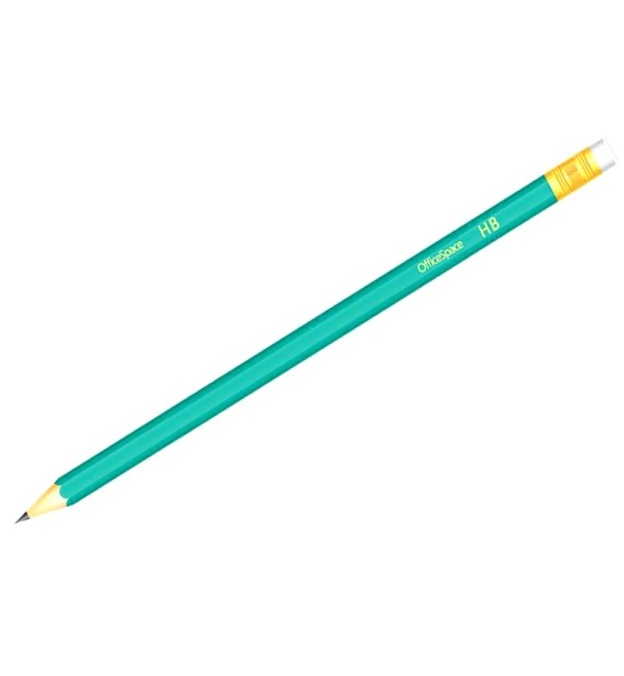 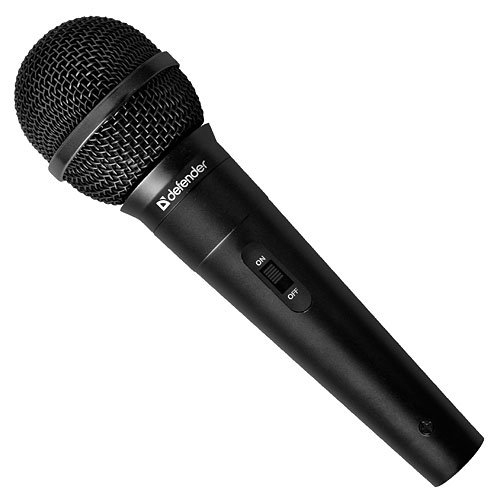 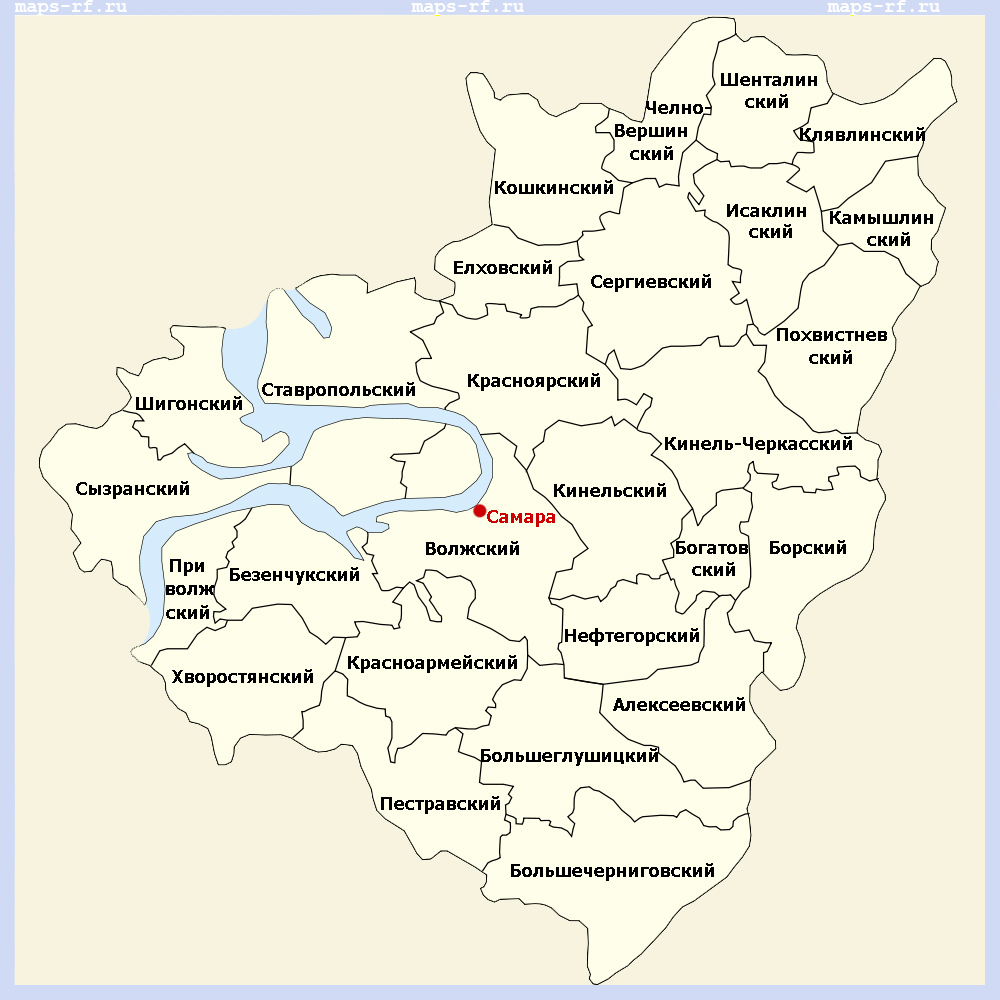 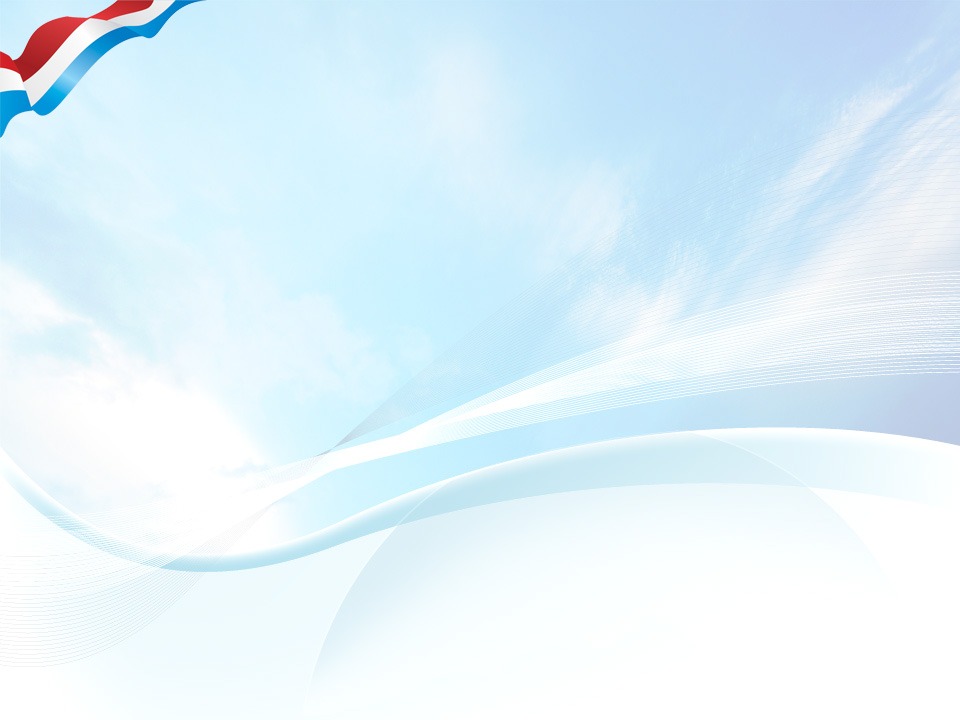 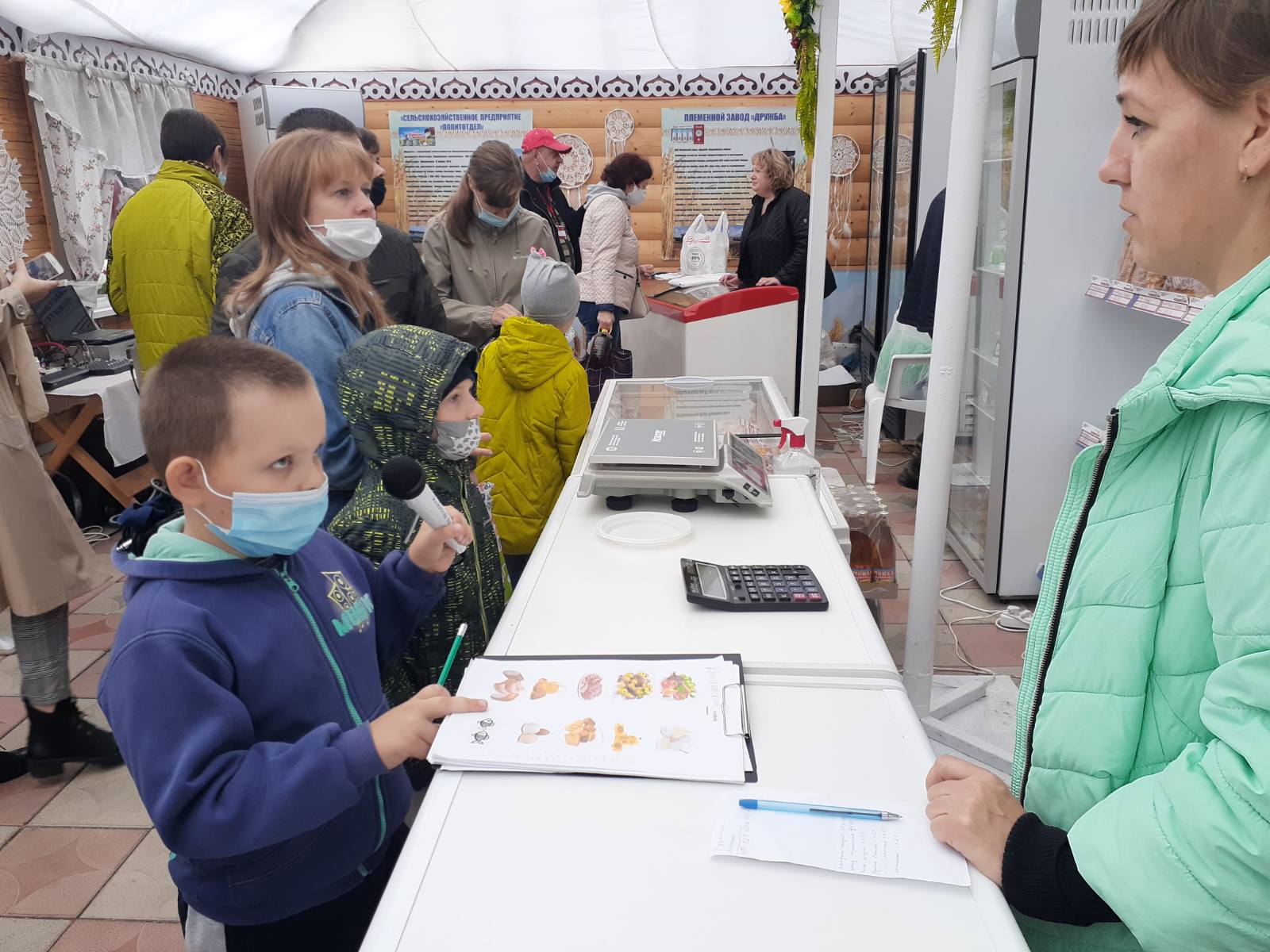 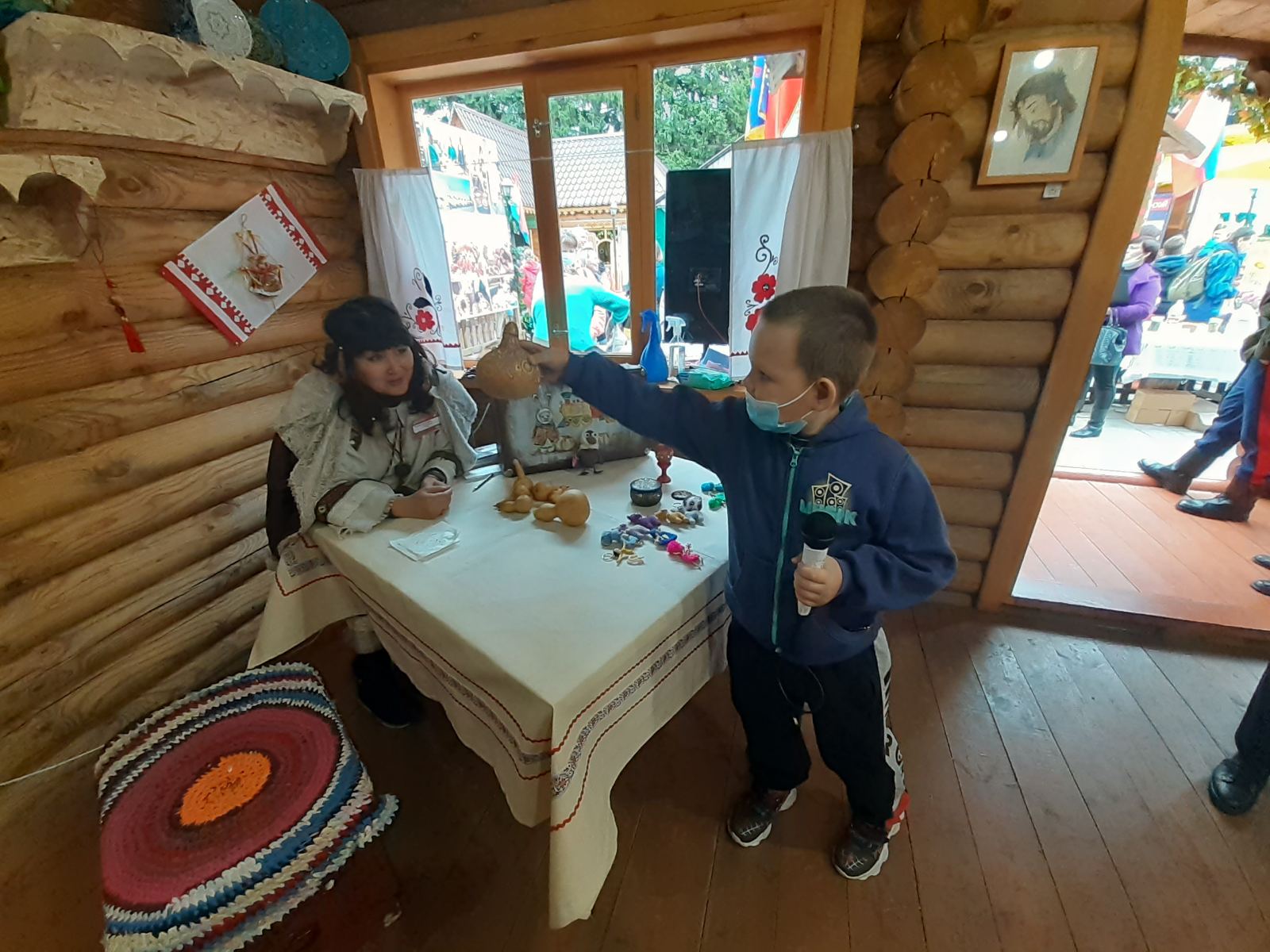 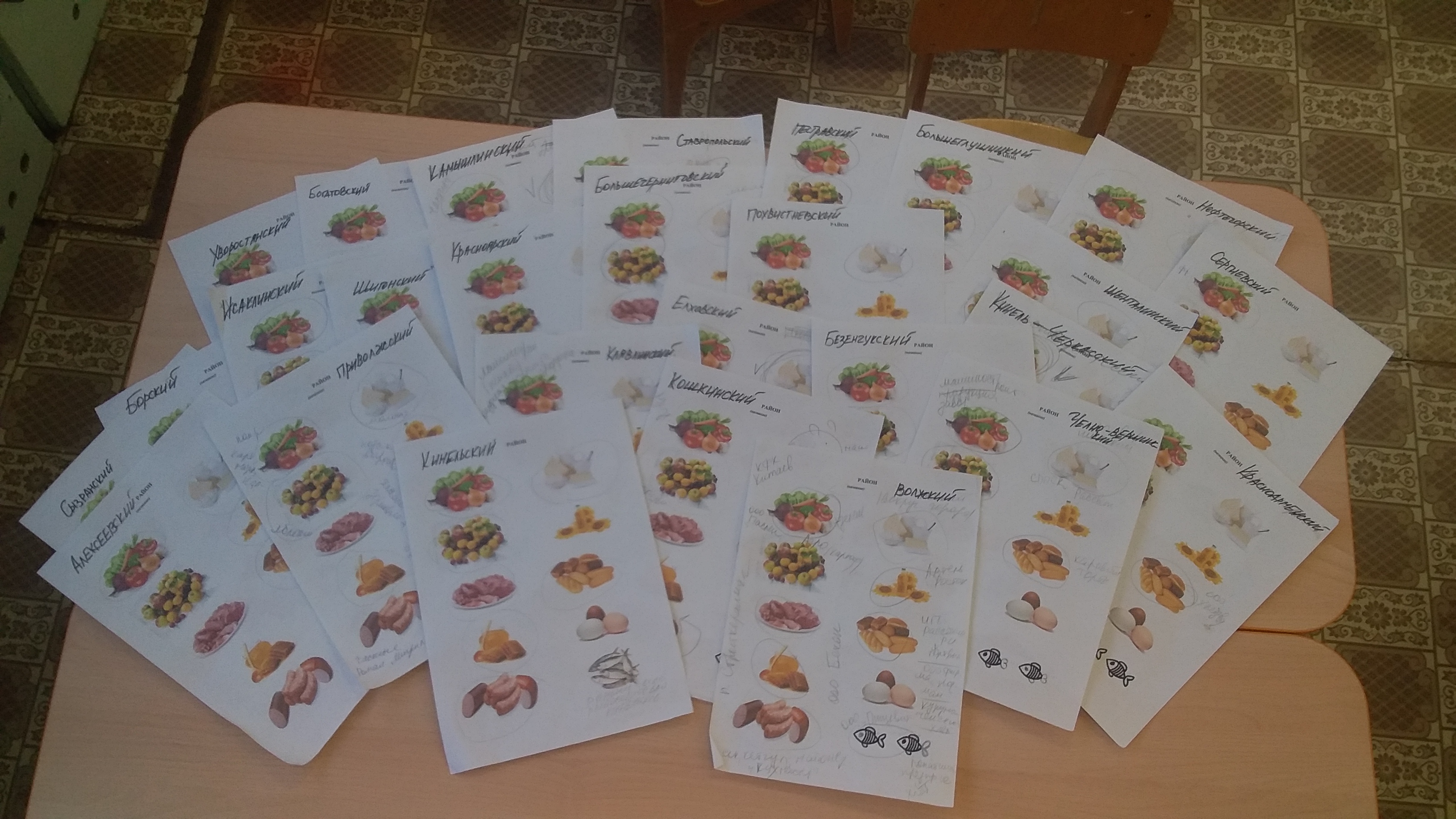 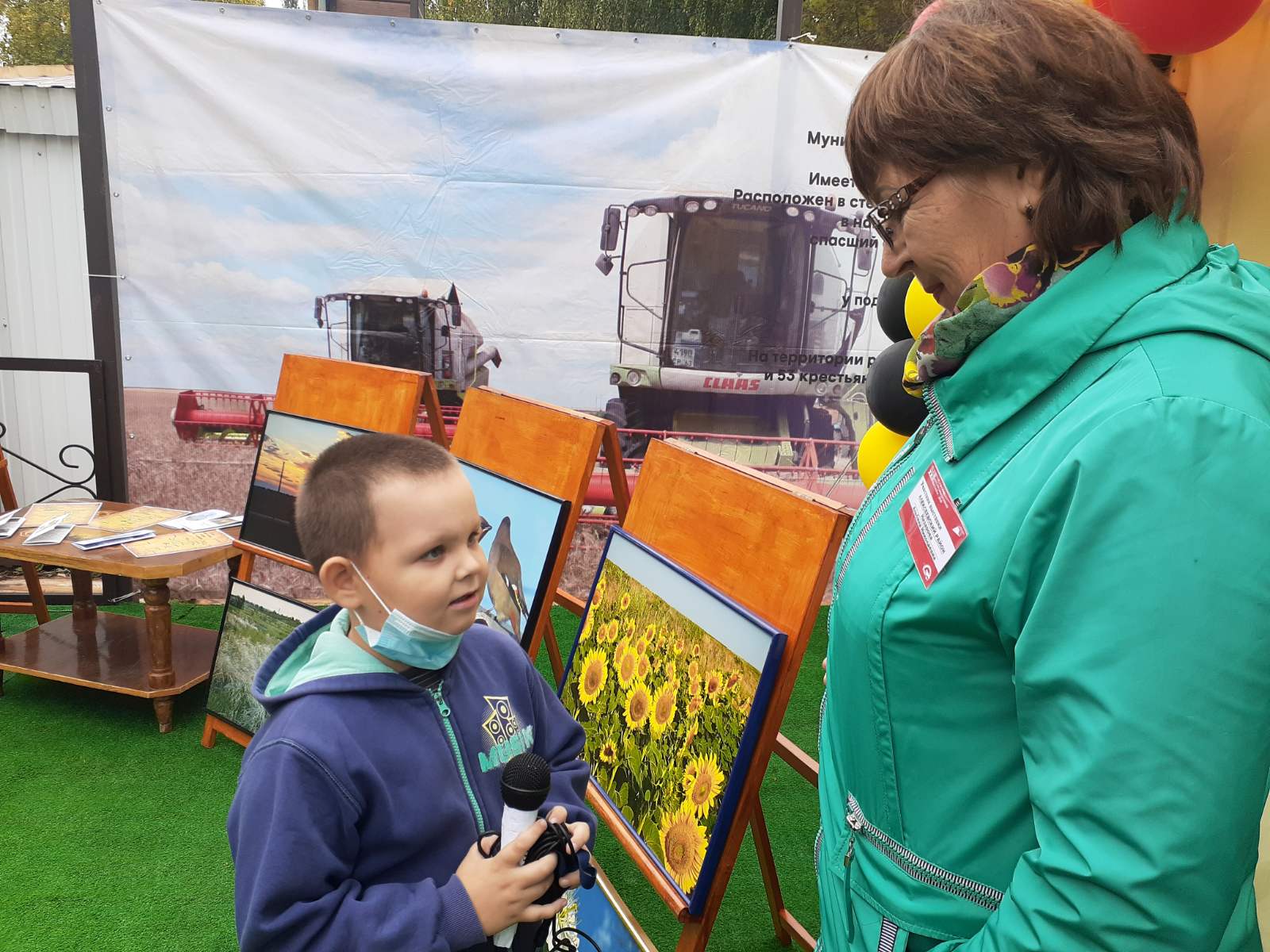 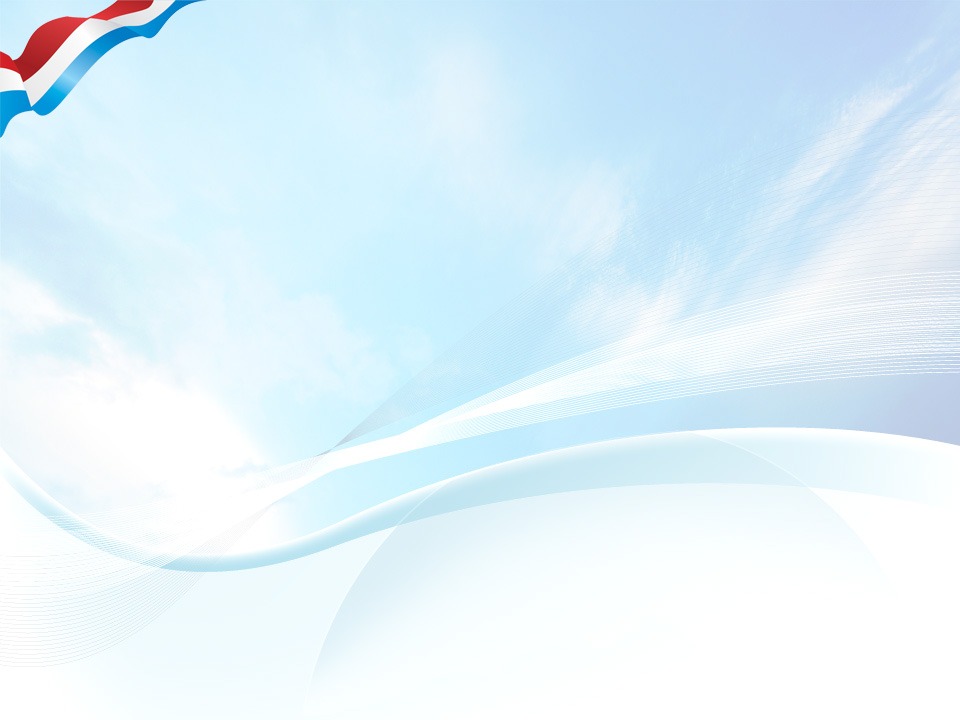 Производство овощей в районах Самарской области
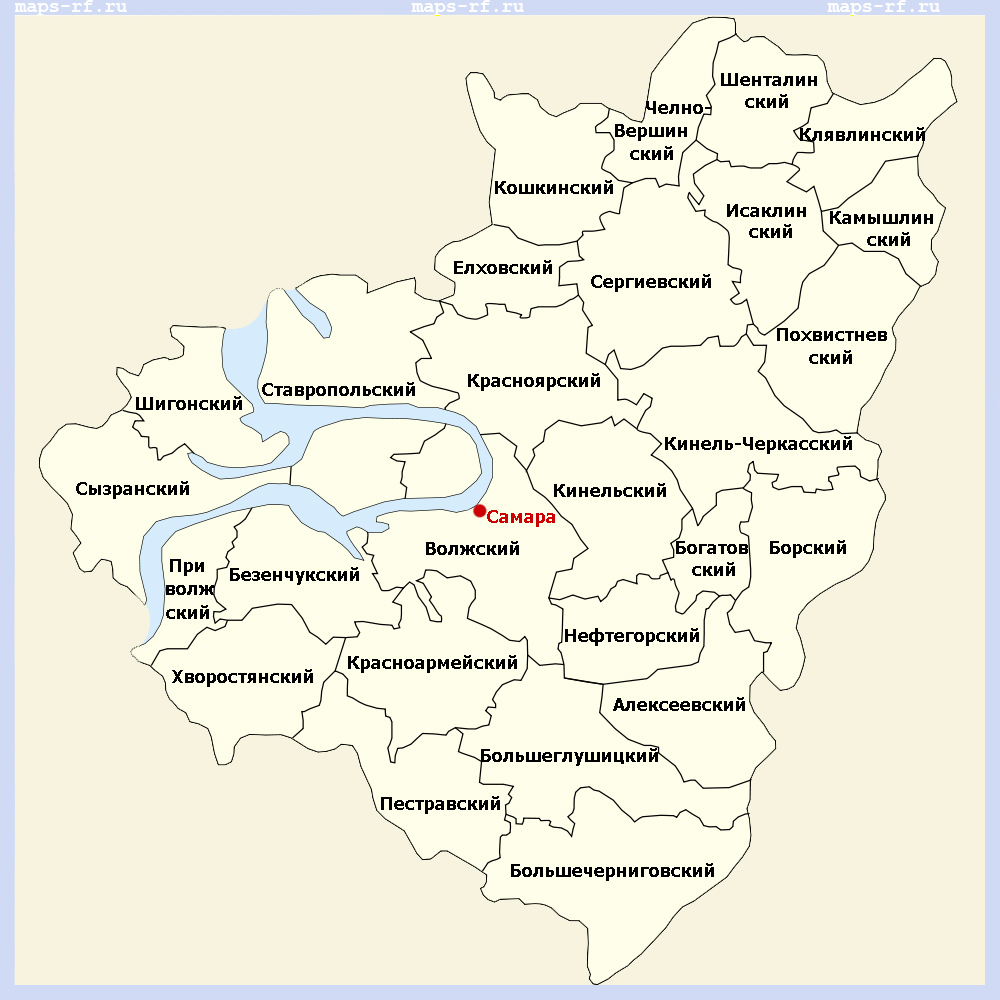 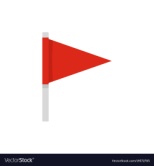 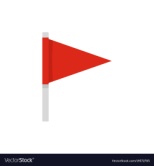 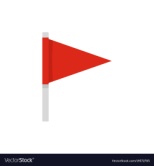 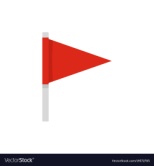 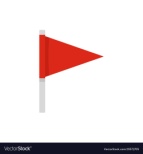 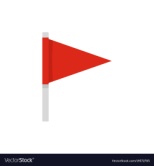 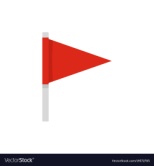 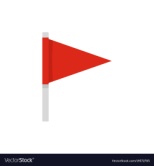 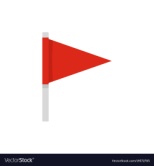 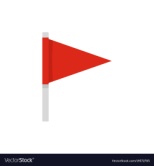 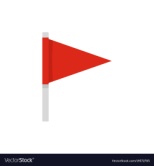 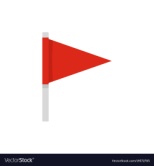 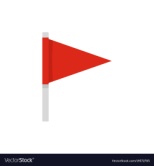 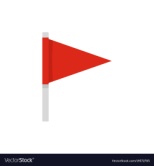 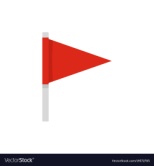 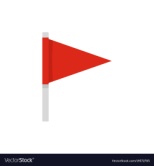 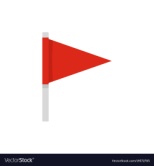 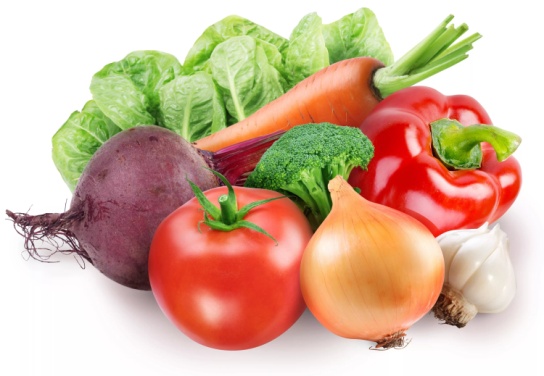 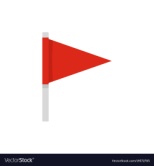 18
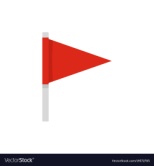 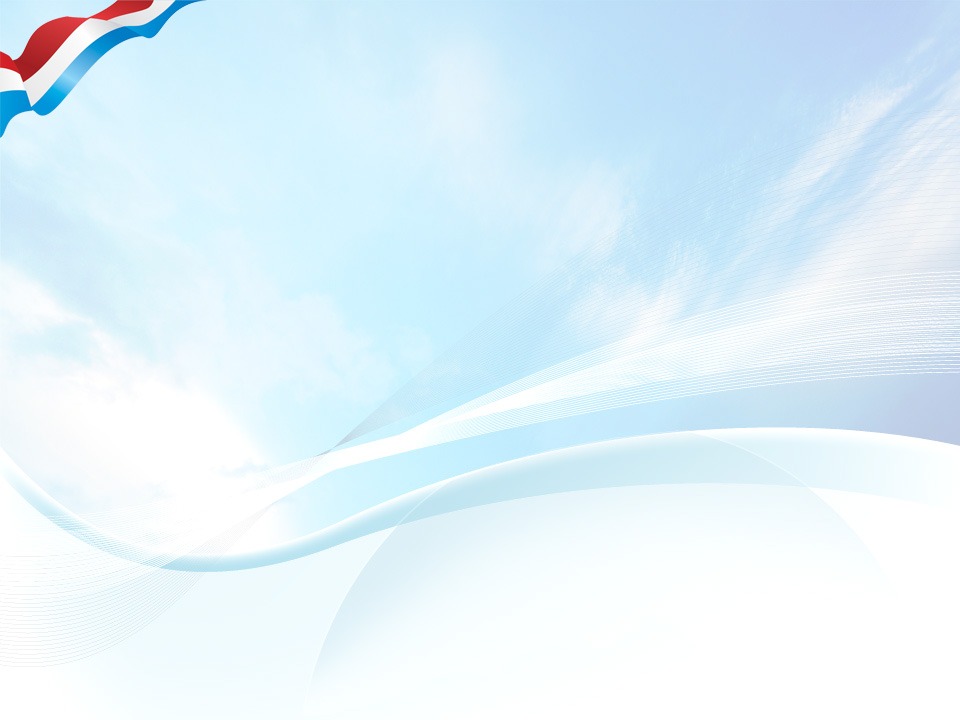 Производство фруктов в районах Самарской области
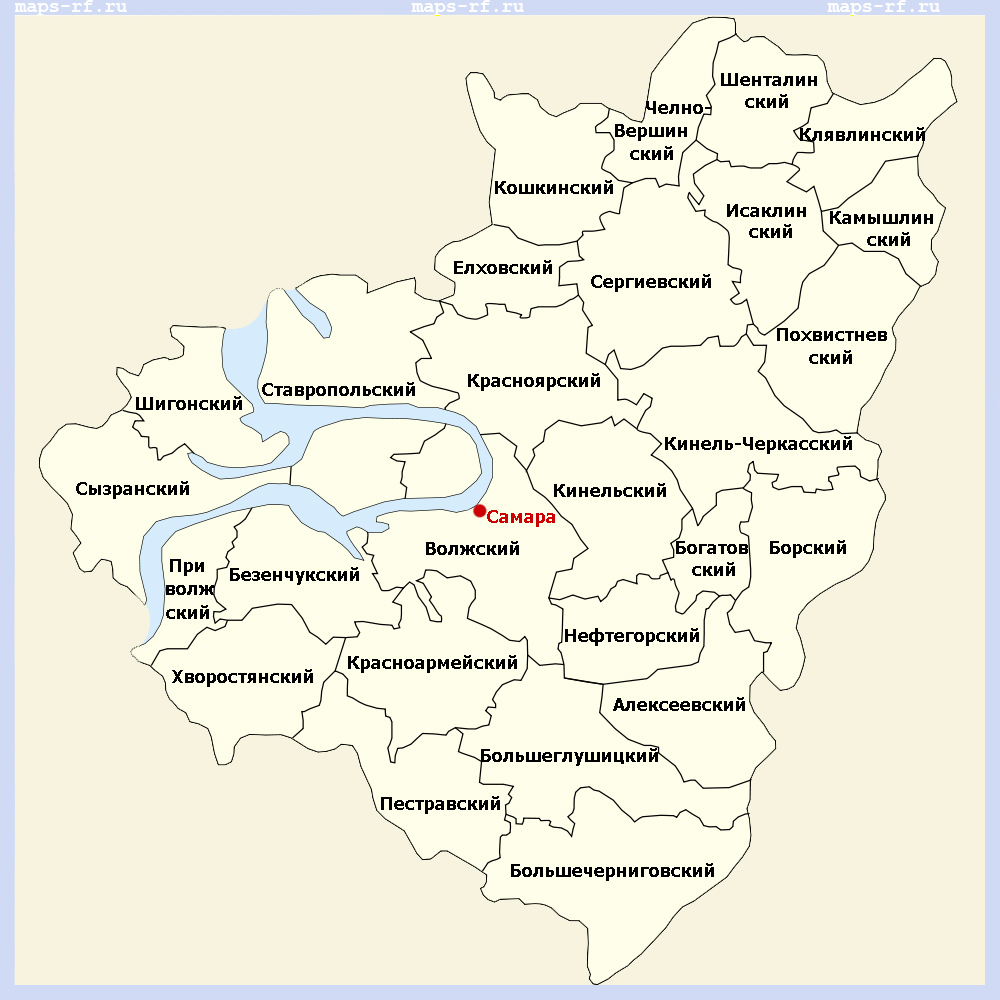 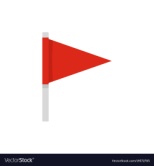 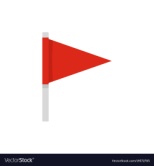 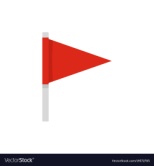 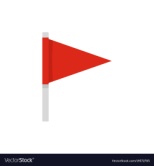 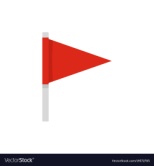 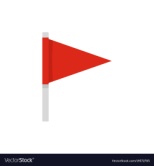 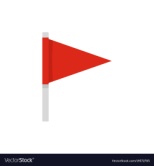 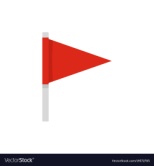 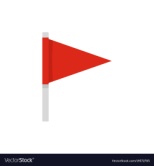 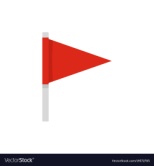 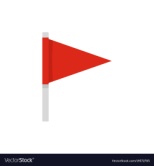 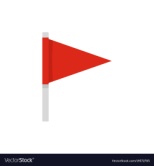 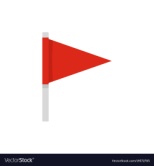 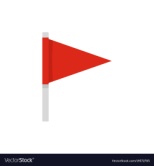 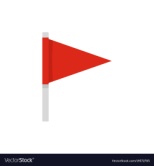 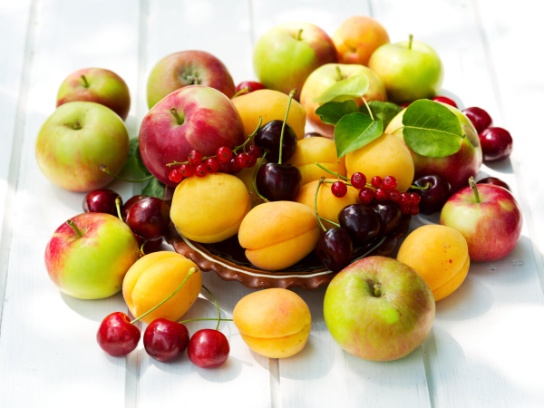 15
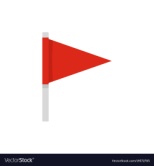 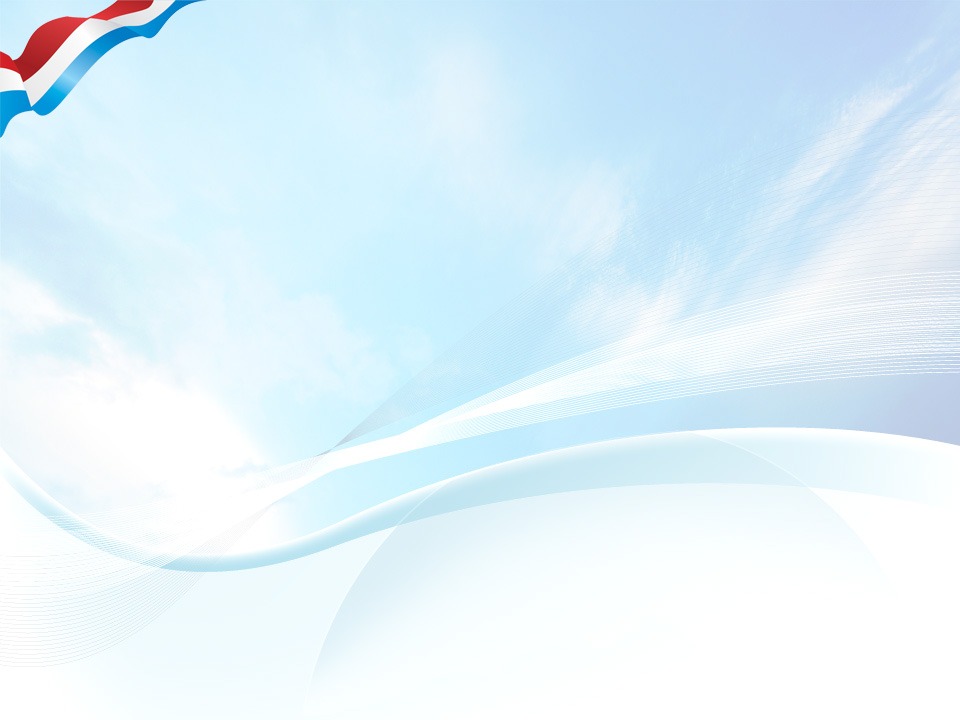 Производство мяса в районах Самарской области
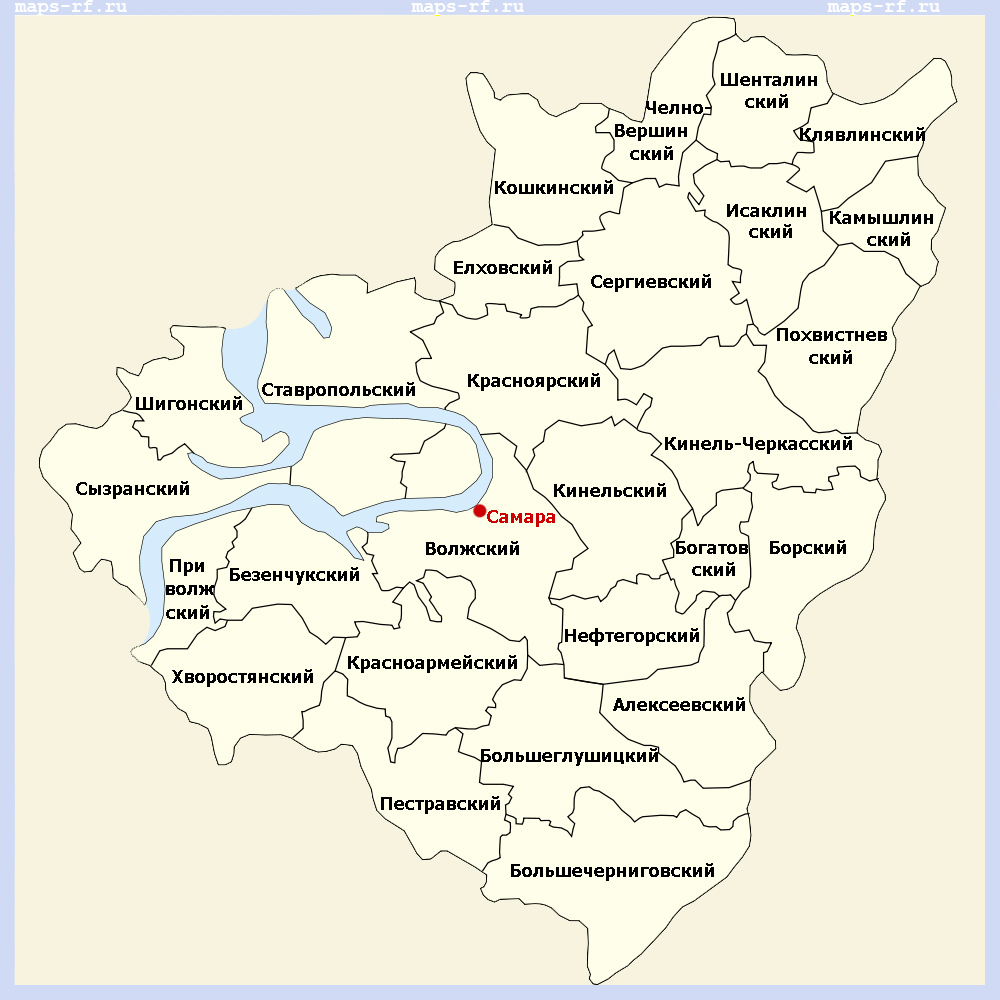 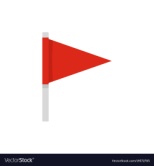 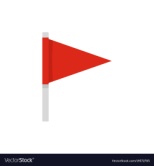 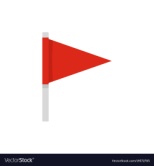 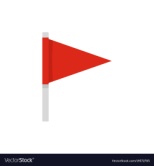 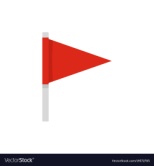 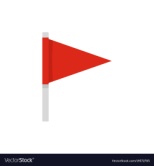 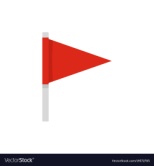 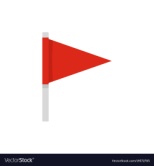 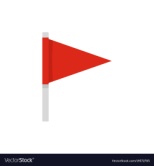 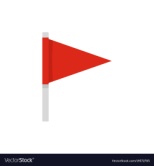 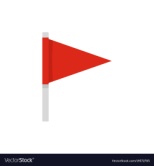 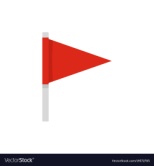 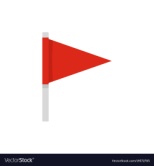 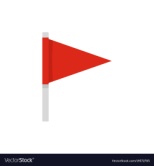 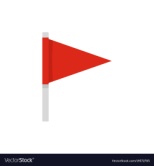 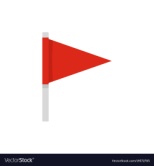 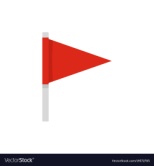 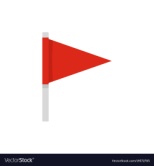 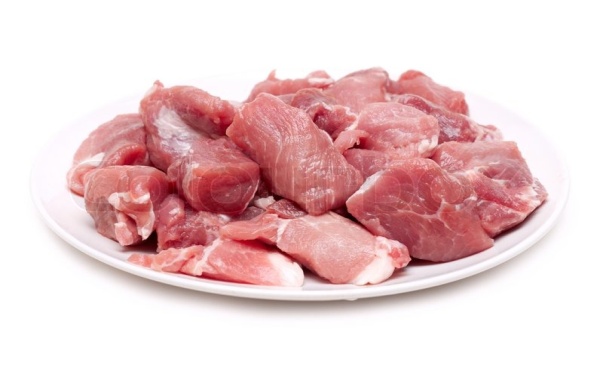 18
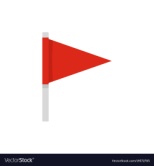 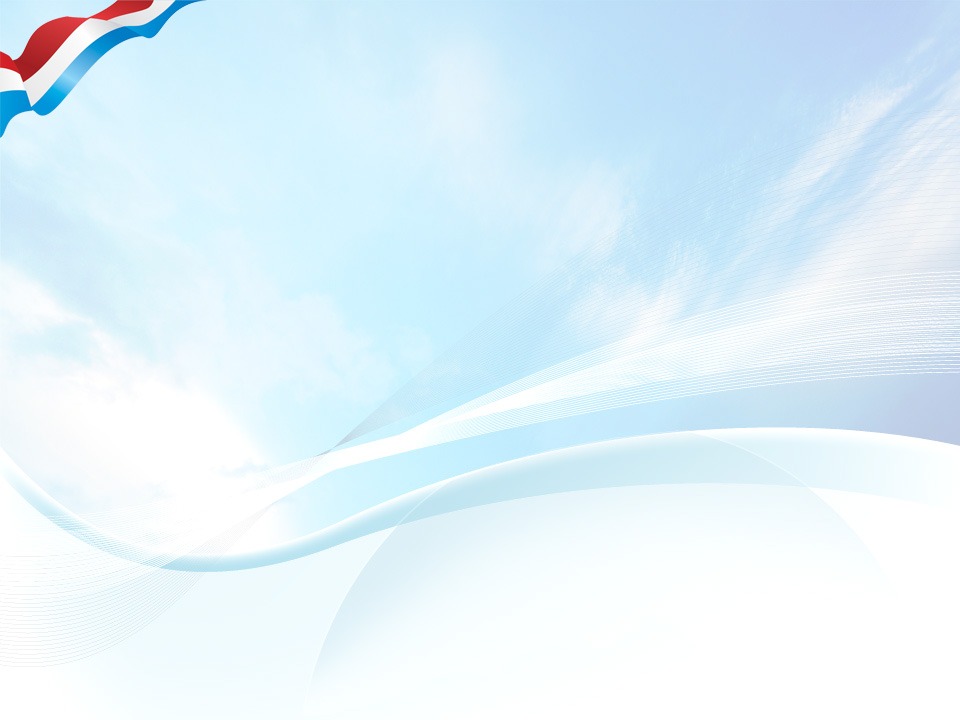 Производство меда в районах Самарской области
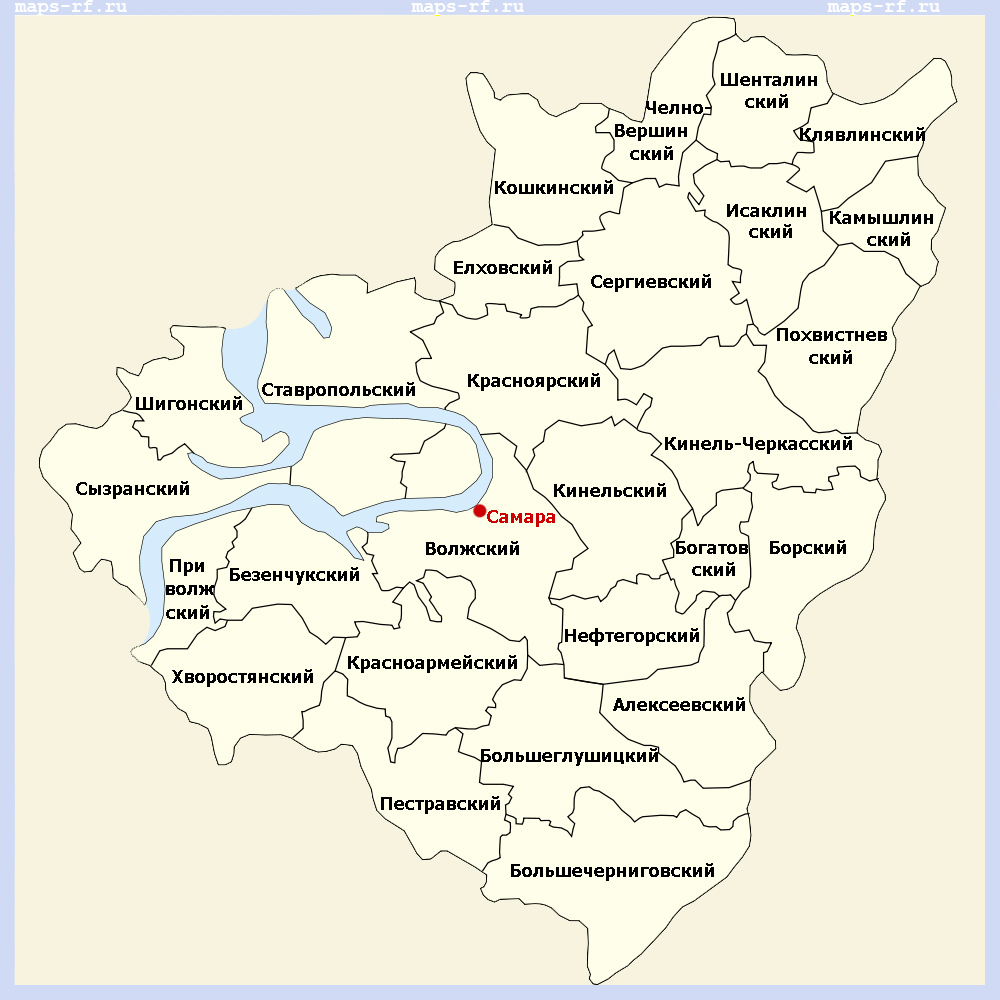 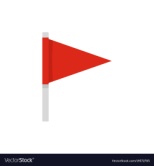 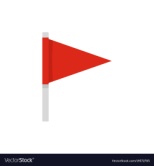 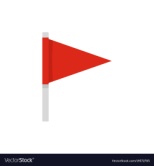 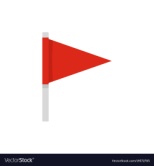 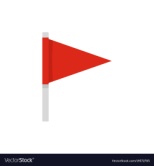 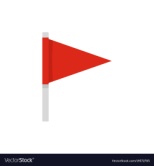 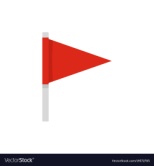 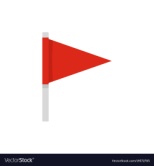 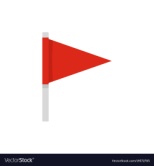 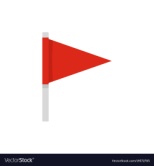 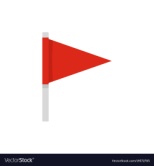 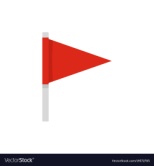 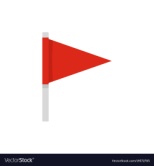 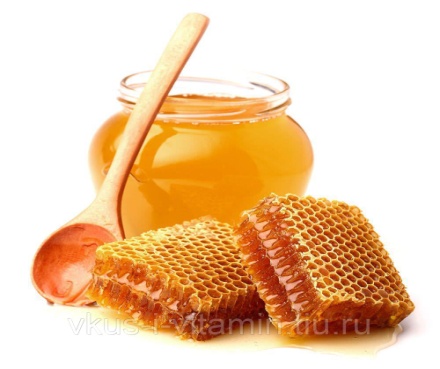 13
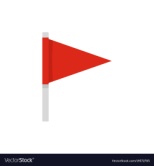 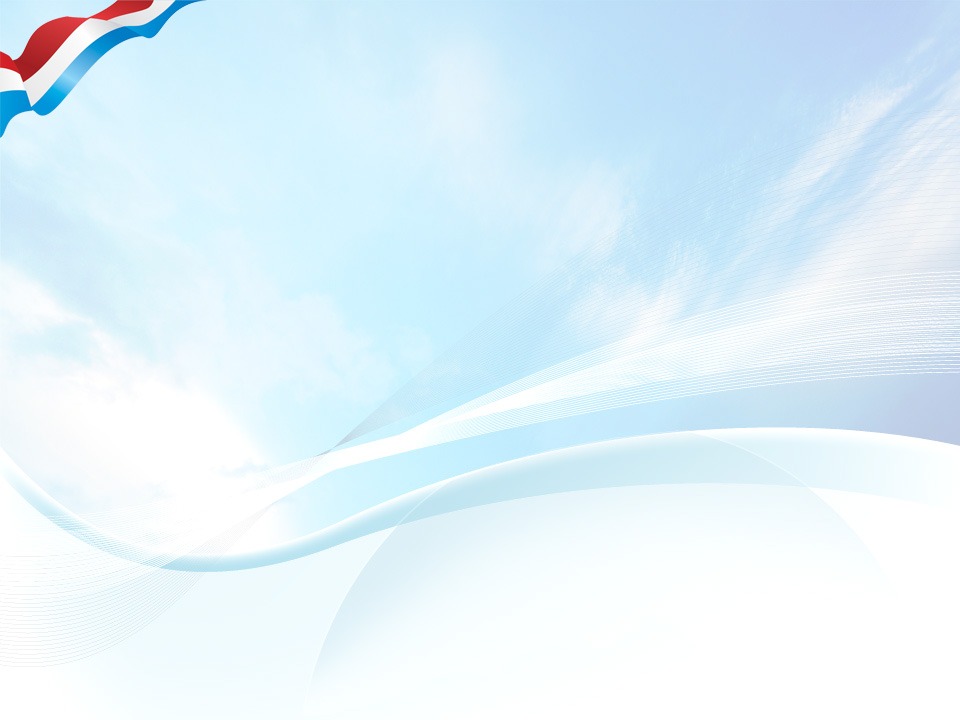 Производство колбасной продукции в районах Самарской области
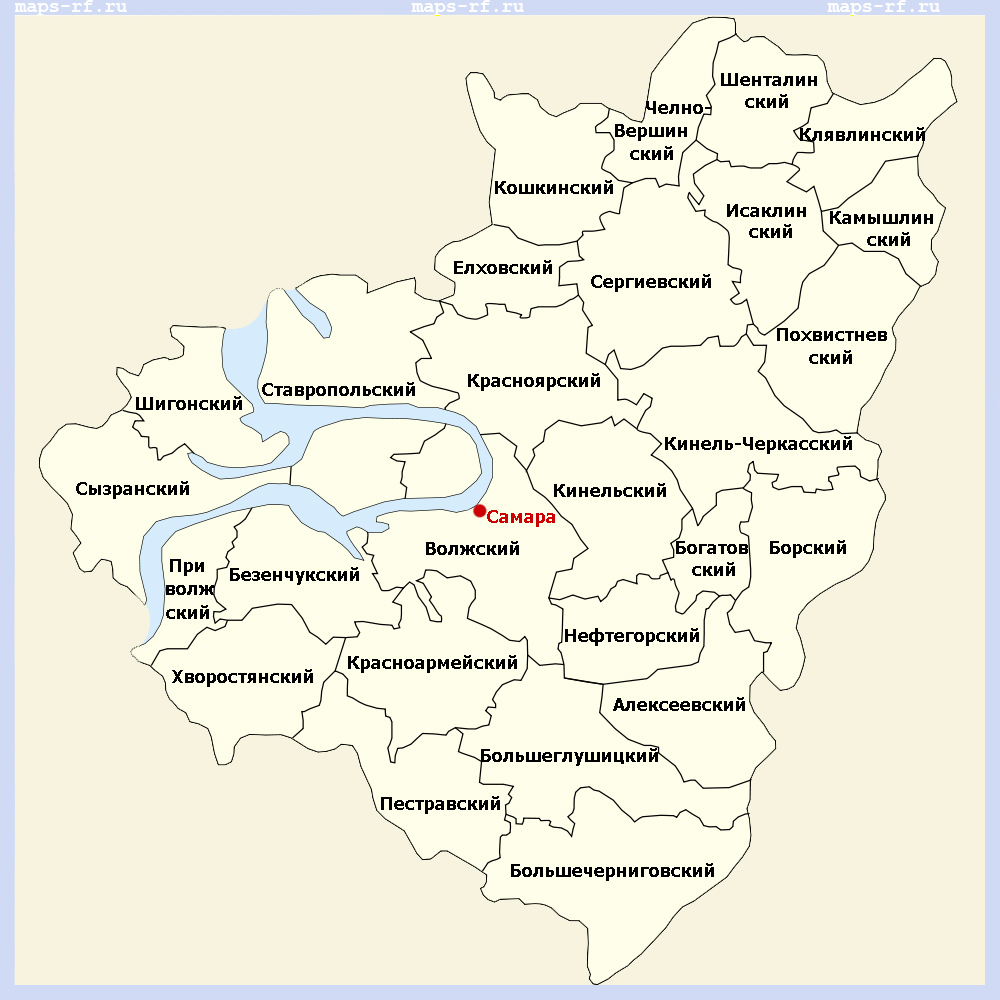 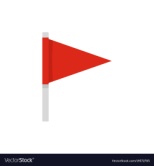 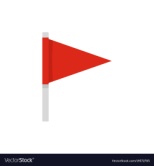 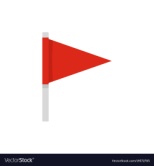 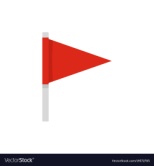 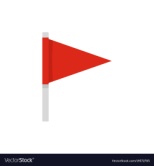 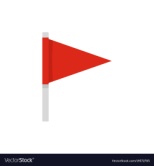 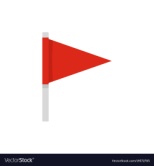 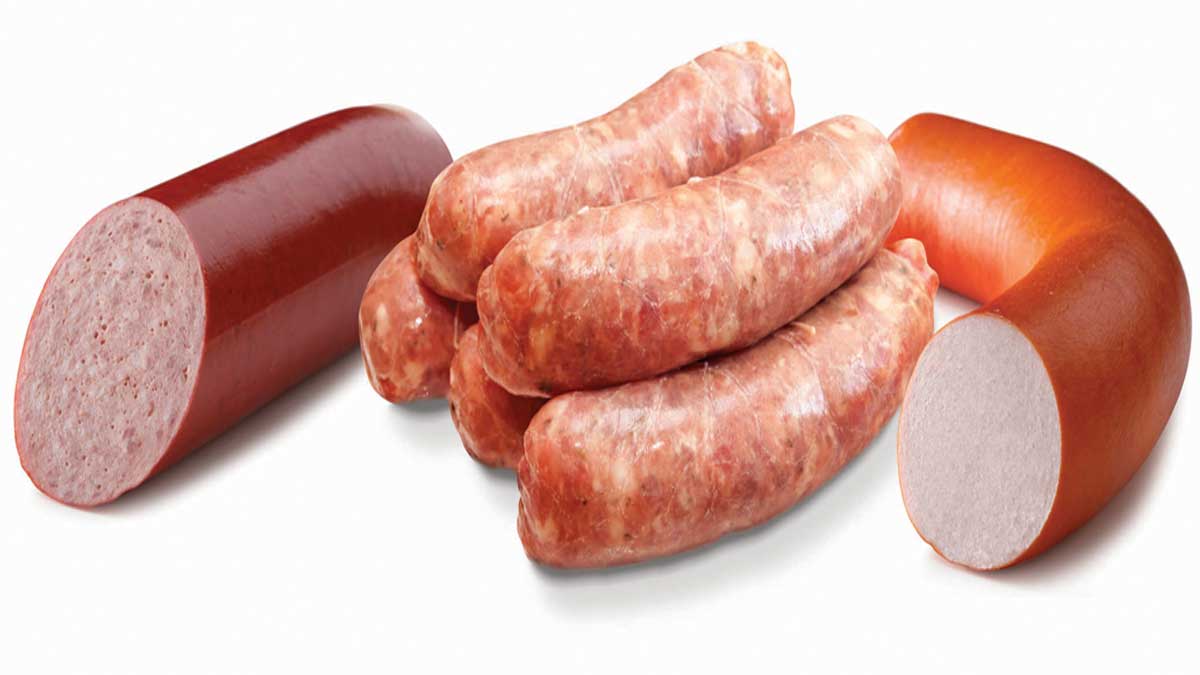 7
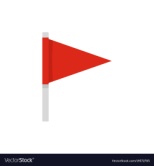 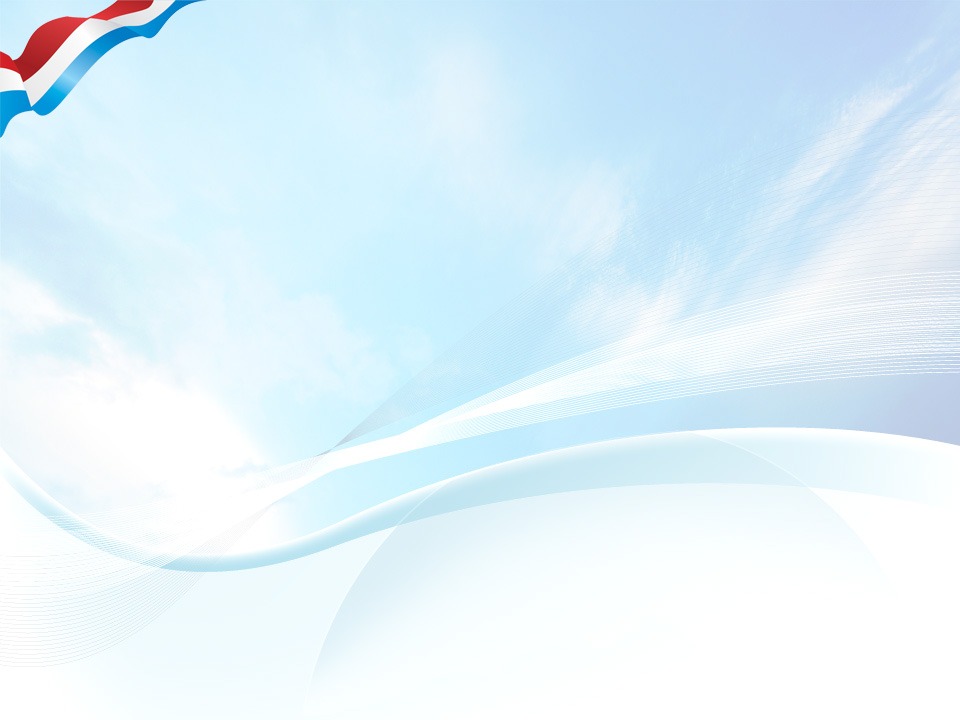 Производство молочной продукции в районах Самарской области
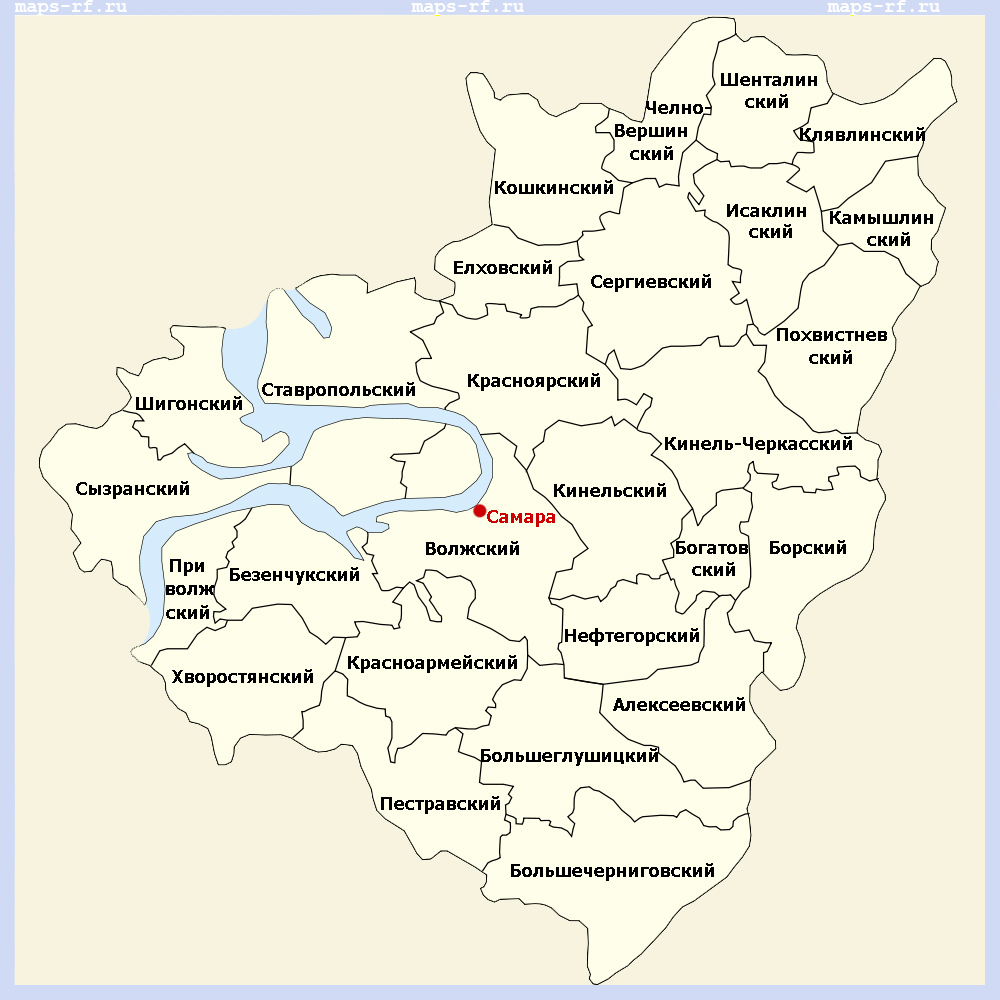 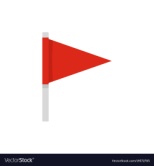 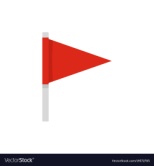 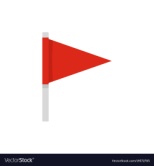 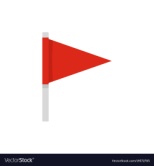 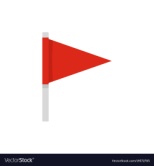 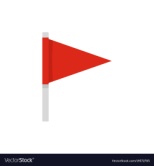 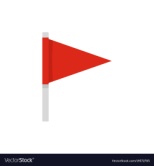 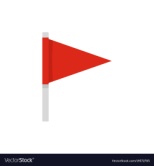 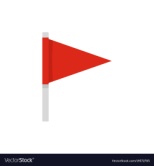 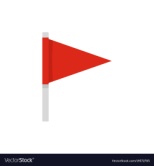 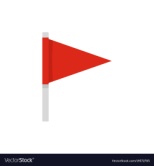 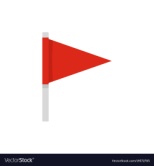 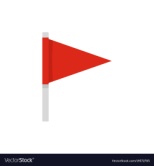 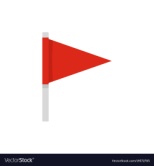 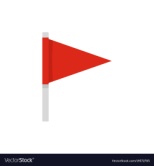 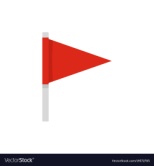 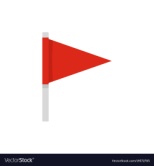 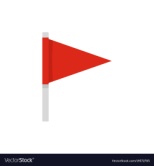 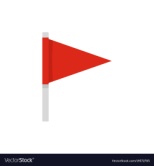 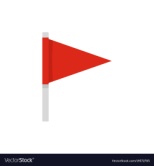 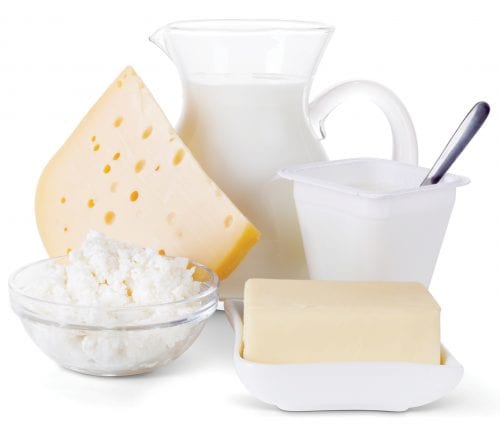 20
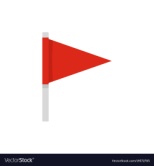 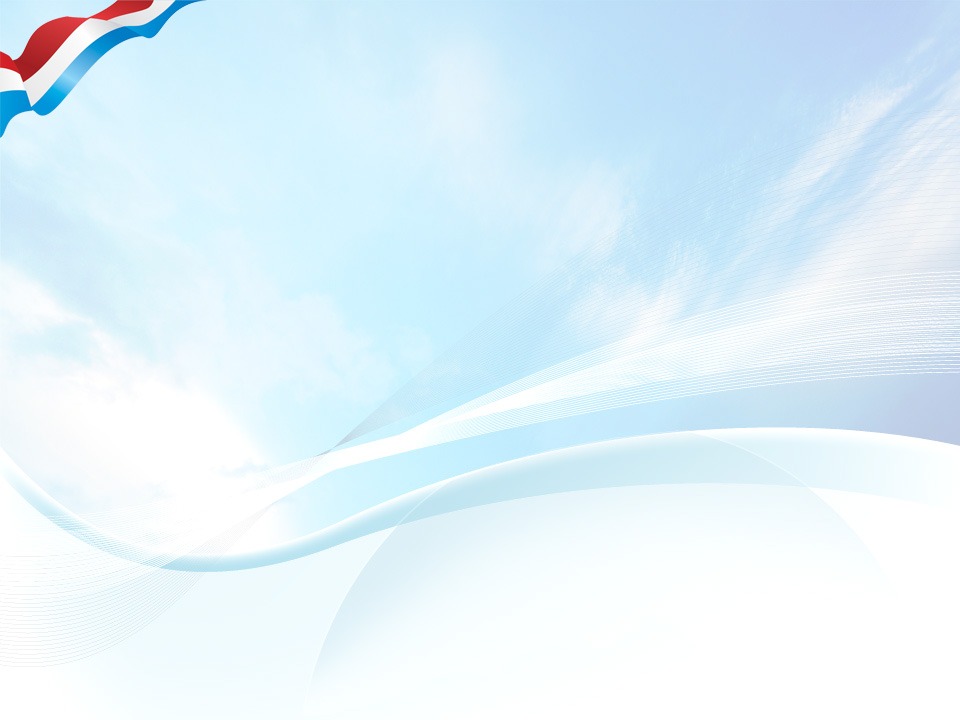 Производство подсолнечного масла в районах Самарской области
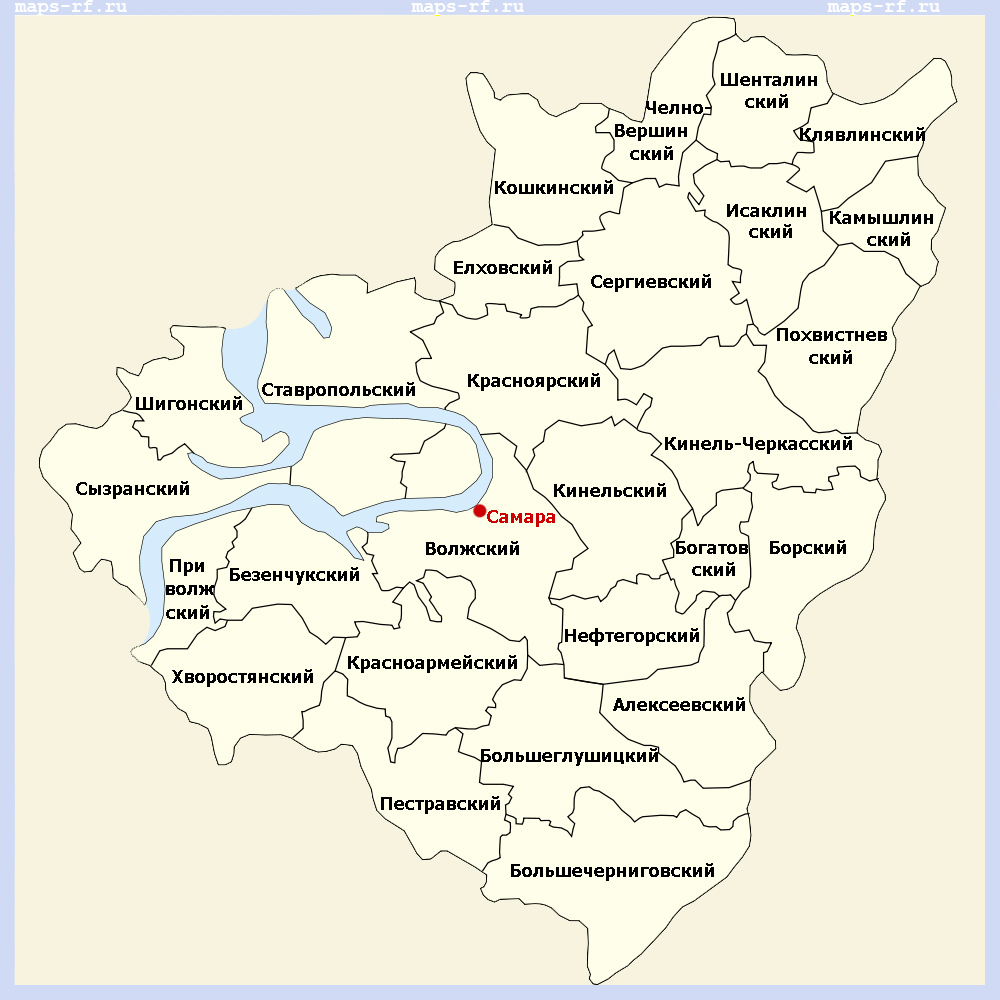 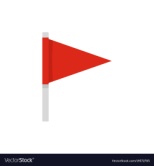 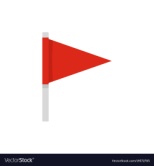 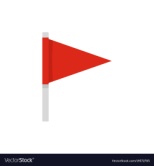 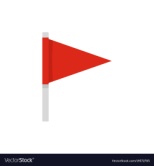 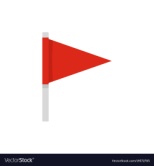 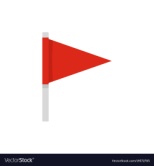 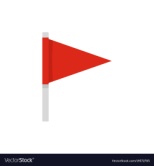 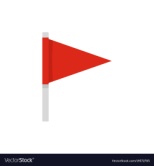 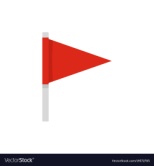 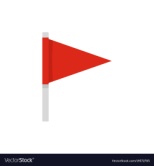 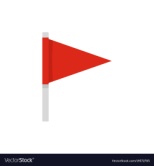 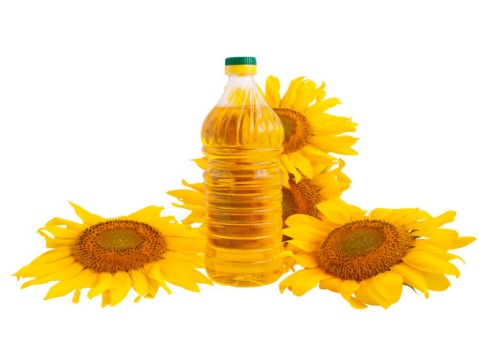 11
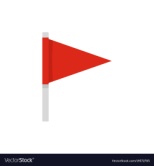 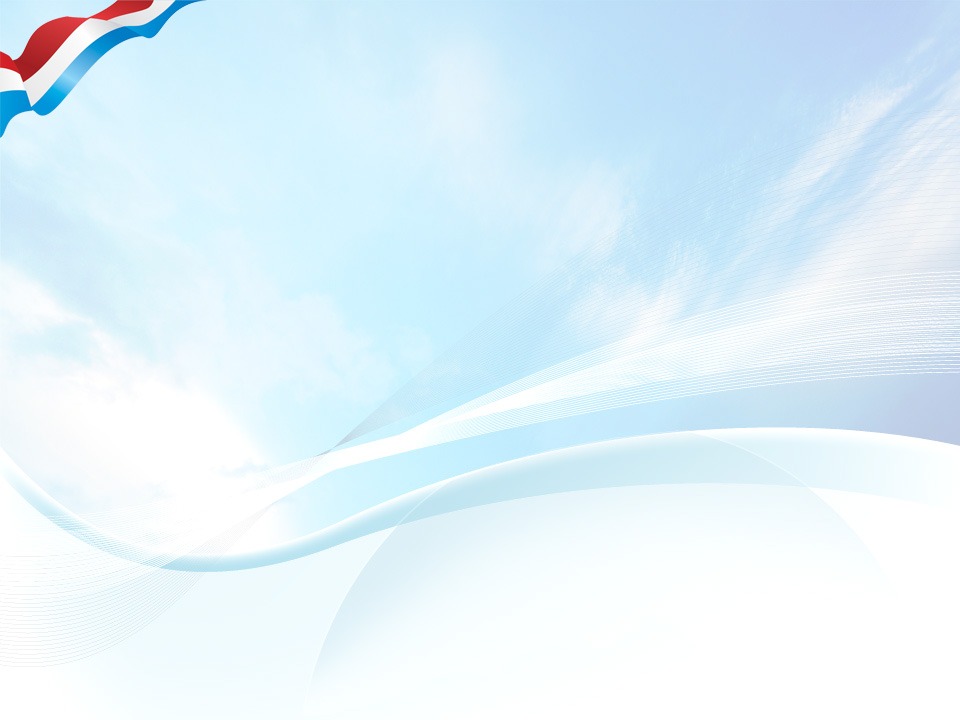 Производство хлебобулочных изделий в районах Самарской области
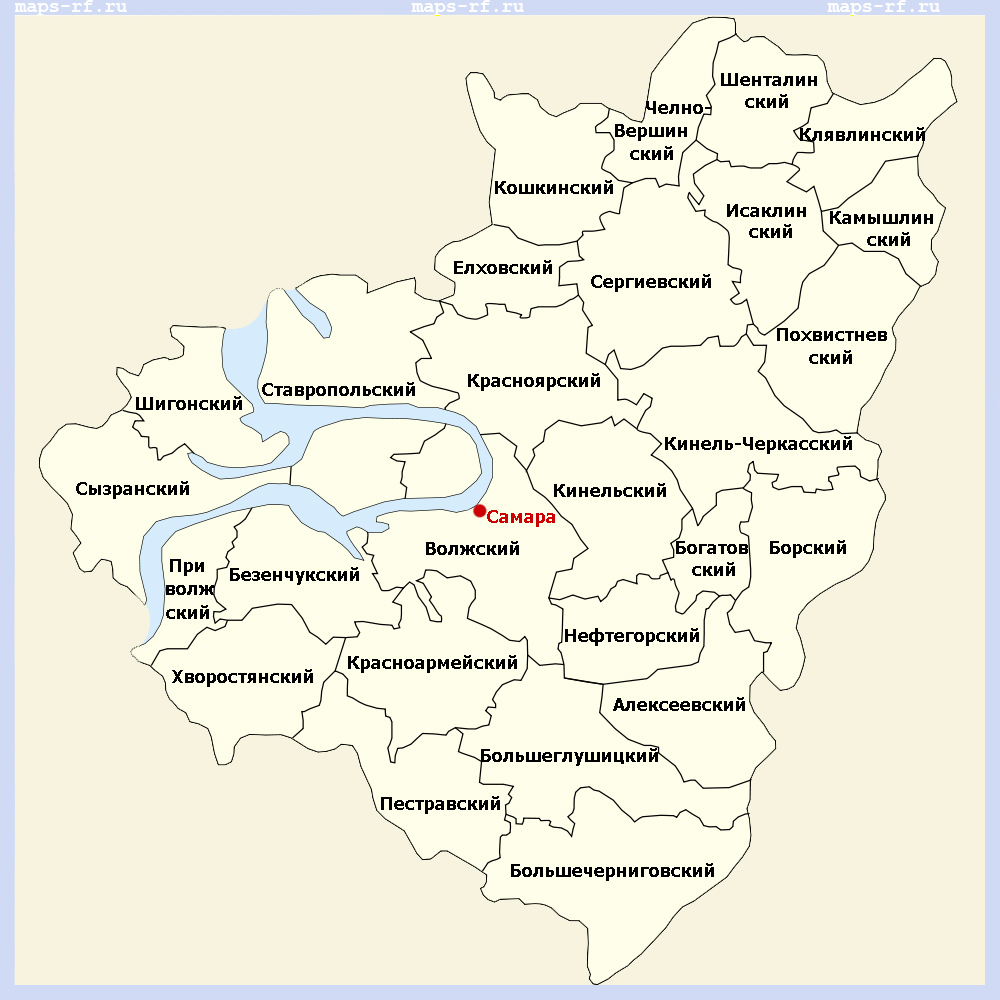 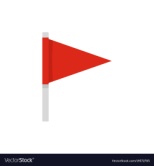 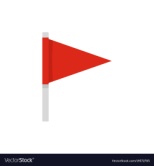 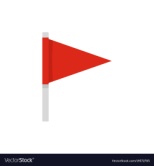 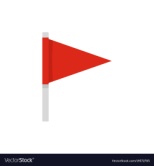 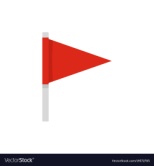 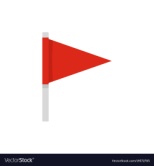 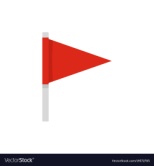 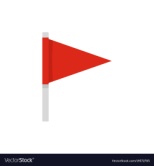 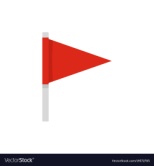 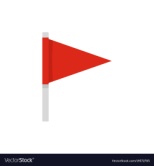 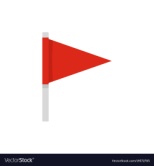 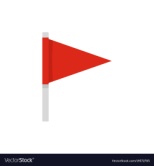 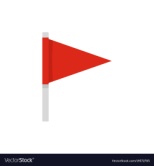 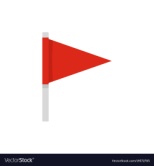 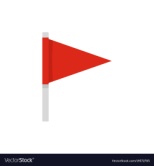 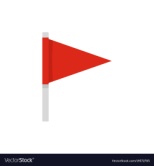 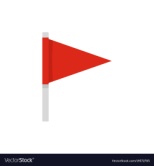 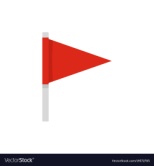 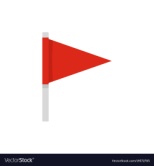 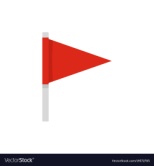 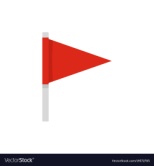 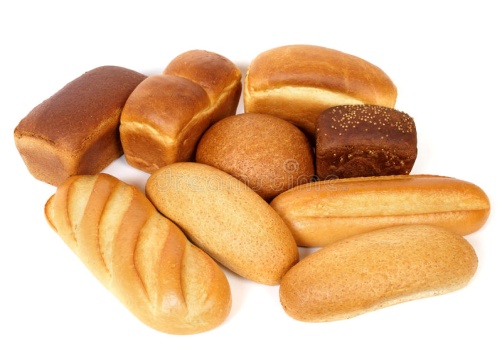 21
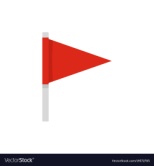 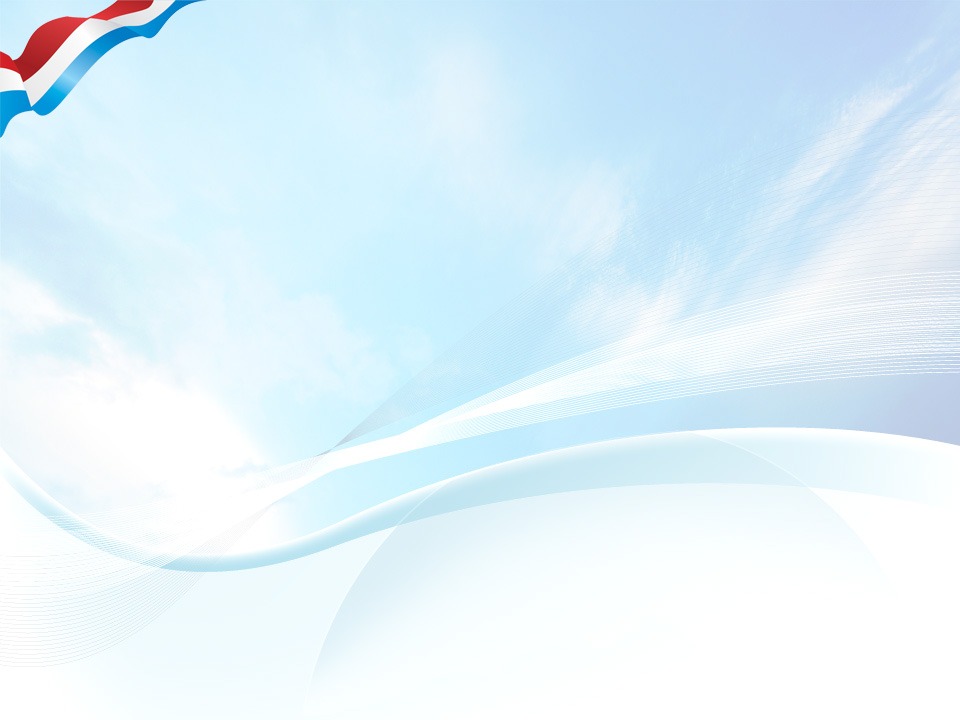 Производство яиц в районах Самарской области
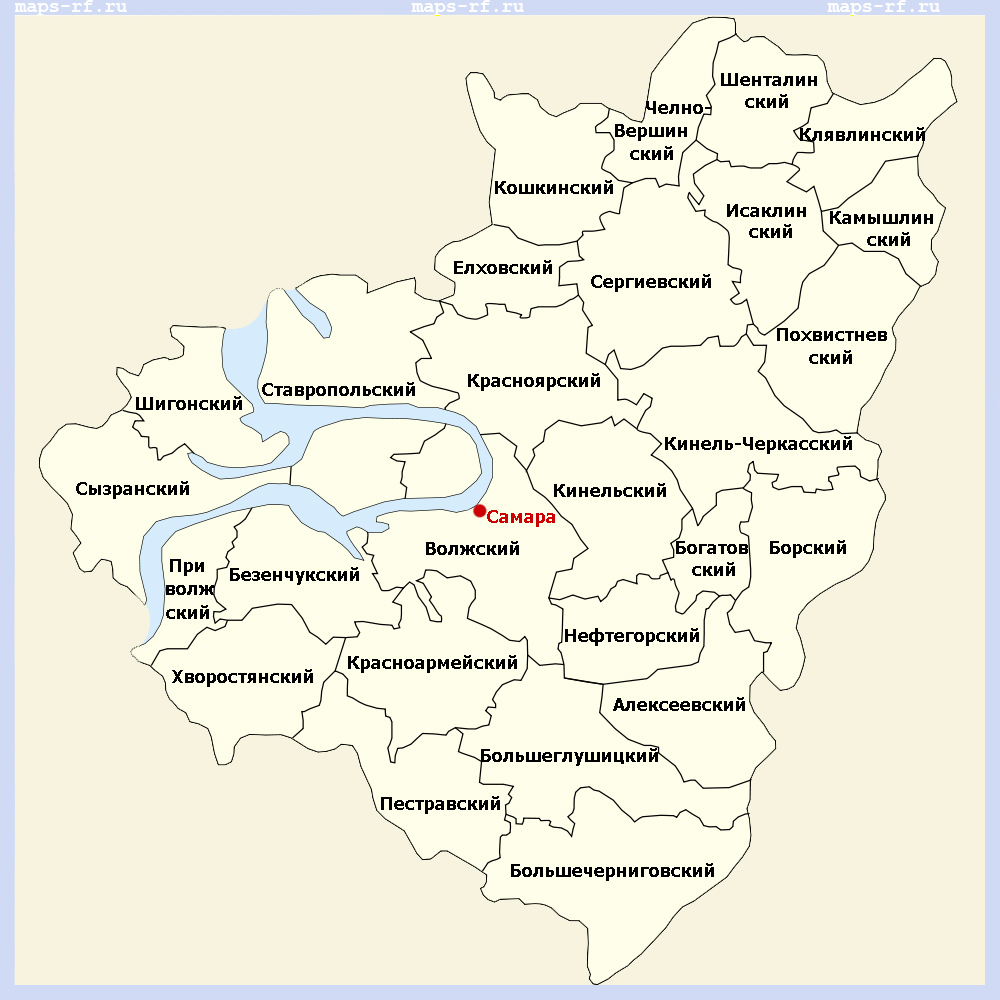 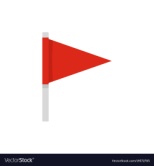 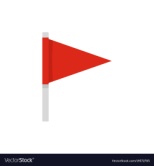 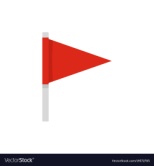 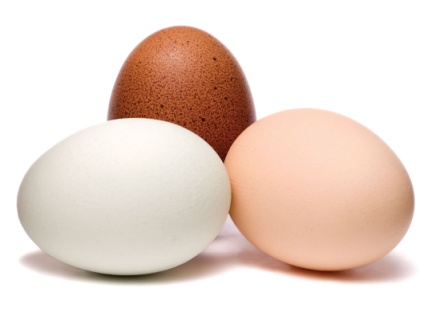 3
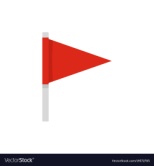 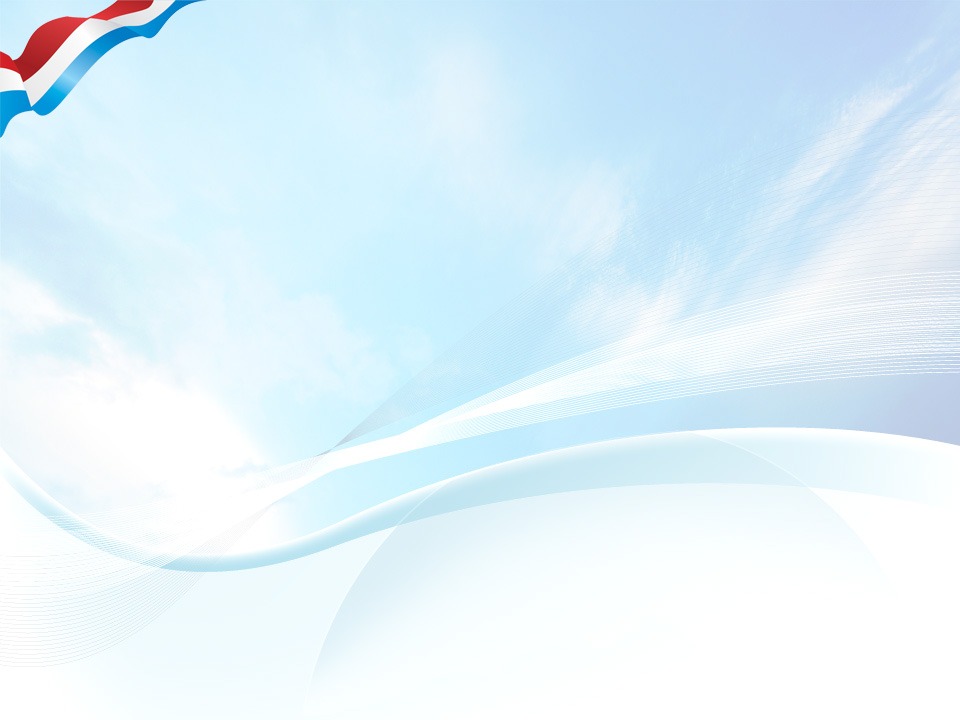 Производство рыбы в районах Самарской области
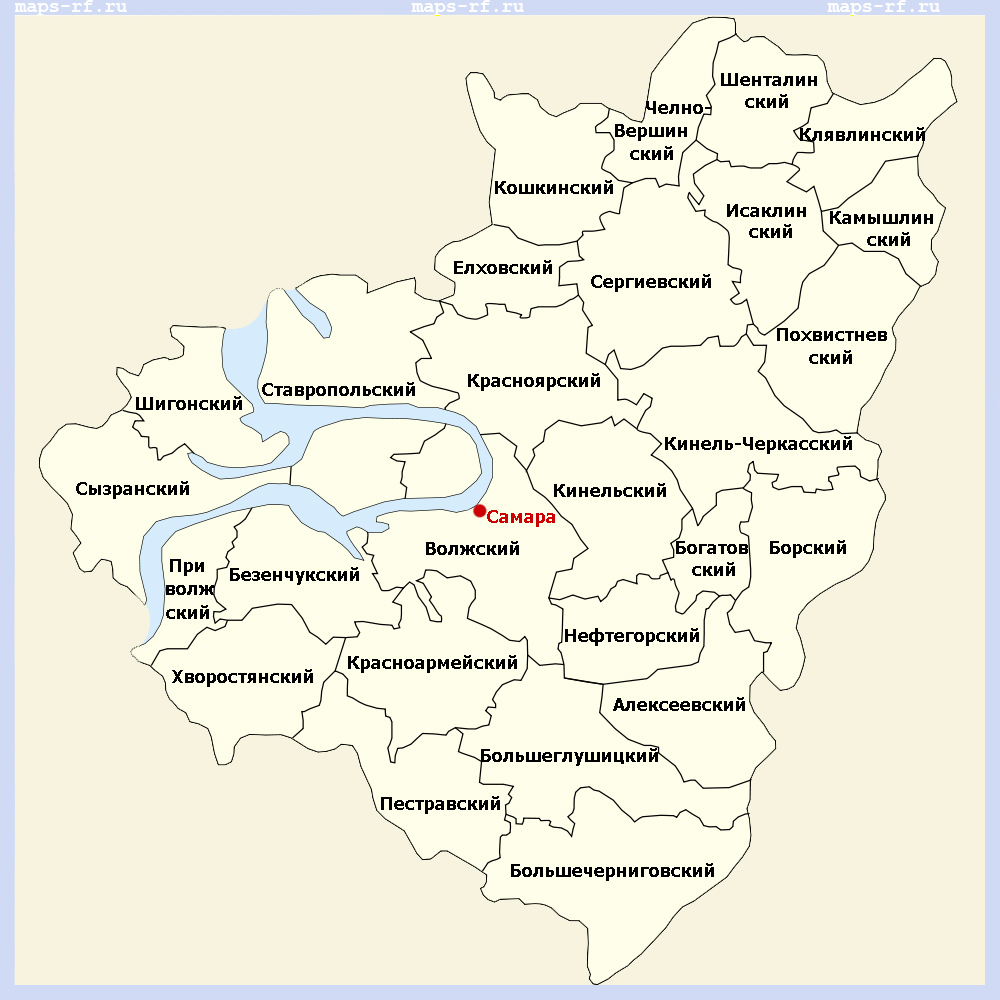 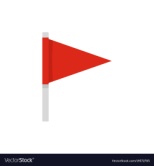 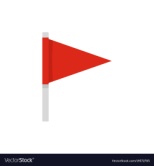 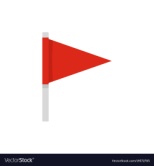 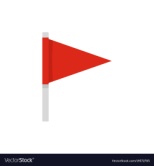 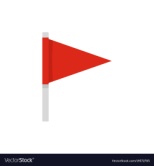 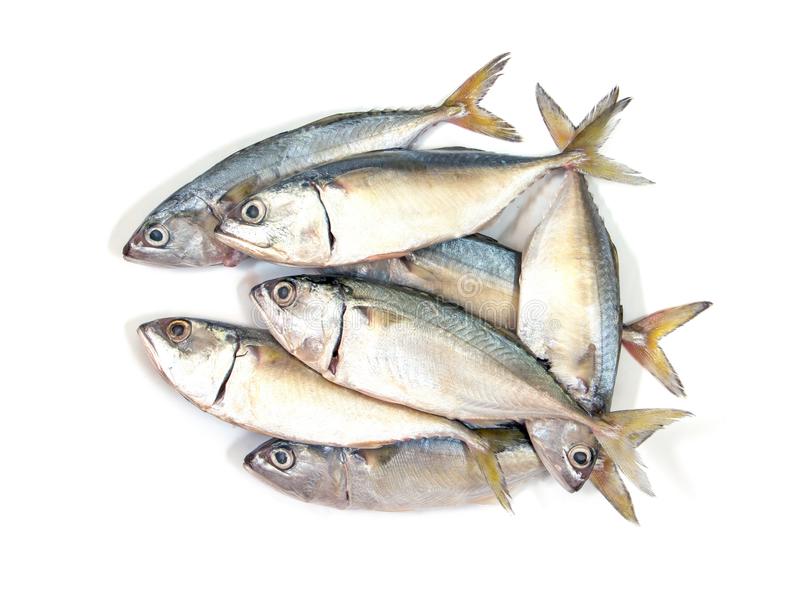 5
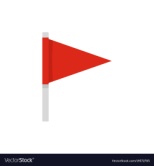 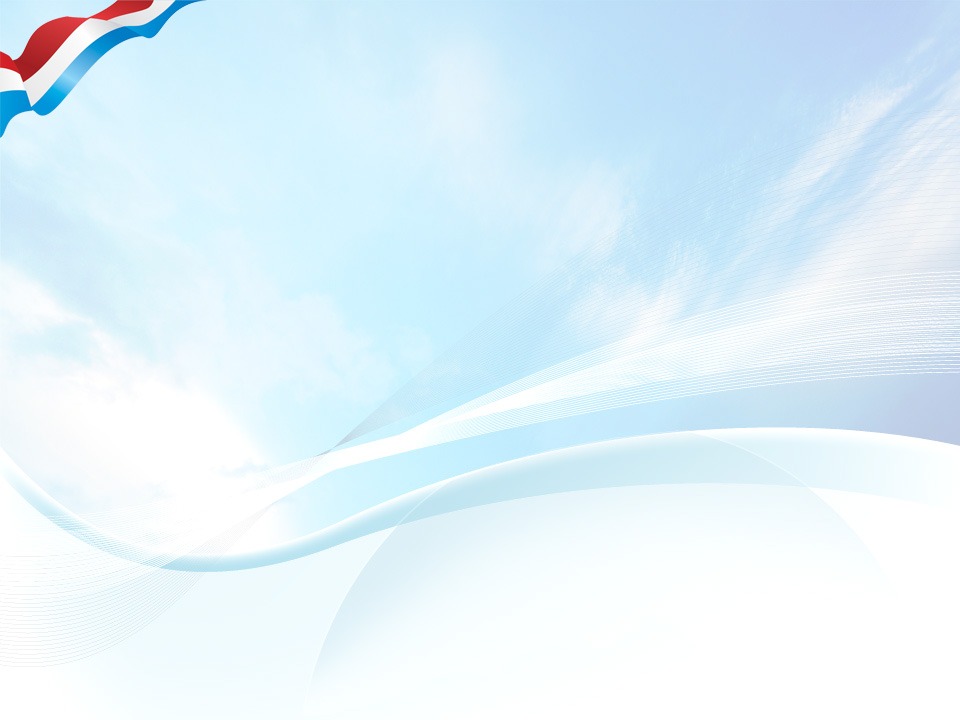 XXII ПОВОЛЖСКАЯ АГРОПРОМЫШЛЕННАЯ ВЫСТАВКА
КИНЕЛЬСКИЙ РАЙОН
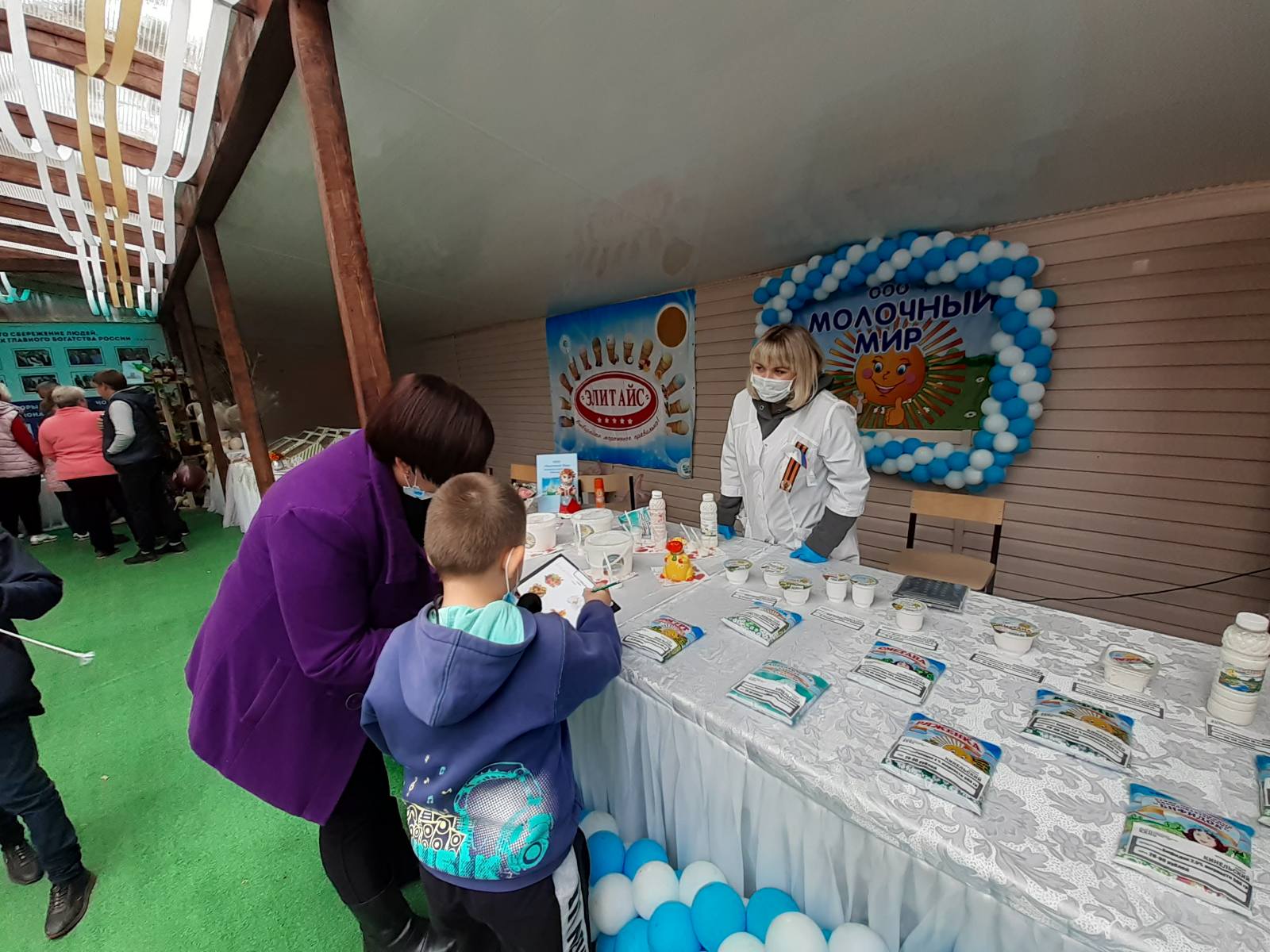 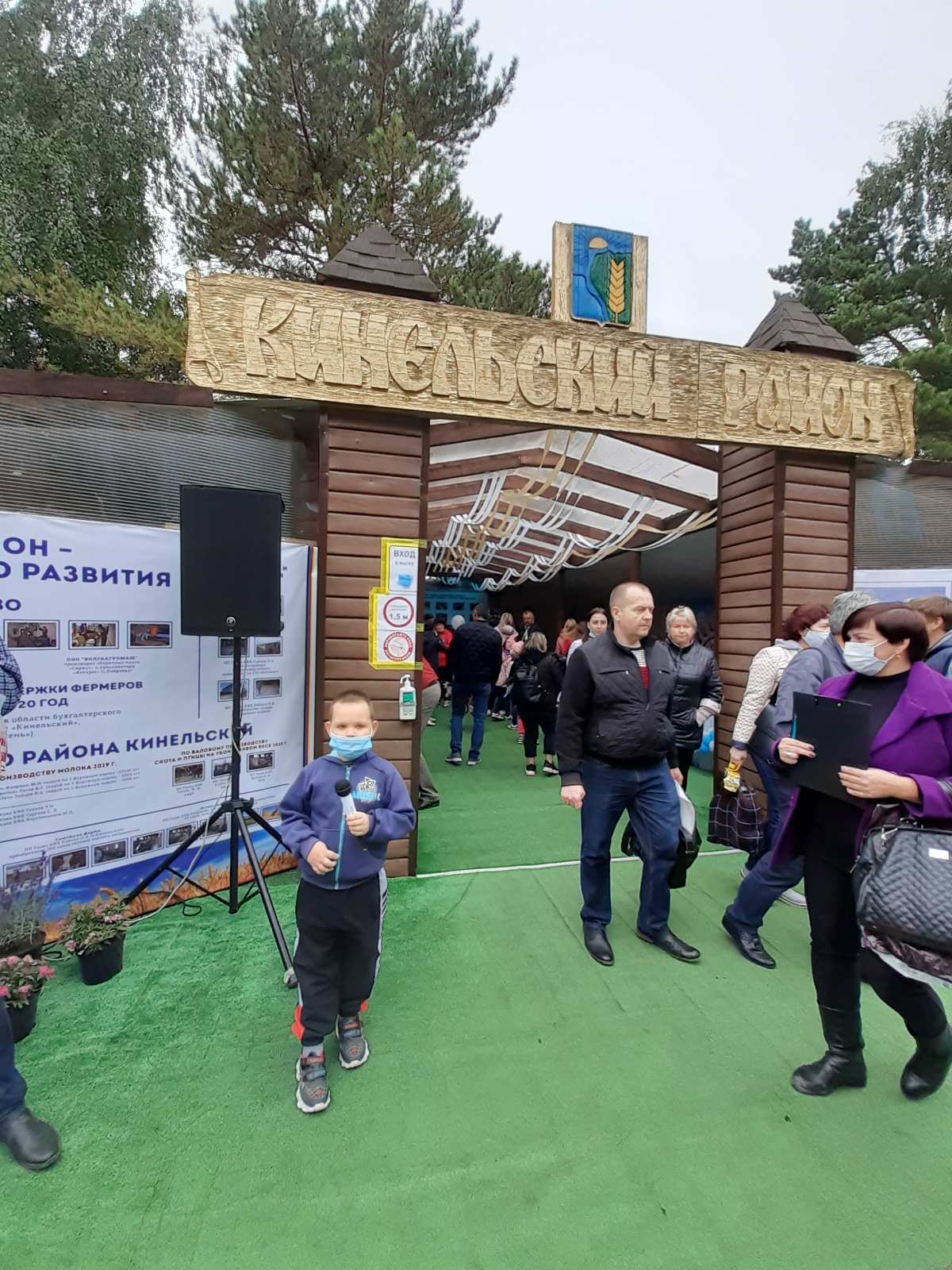 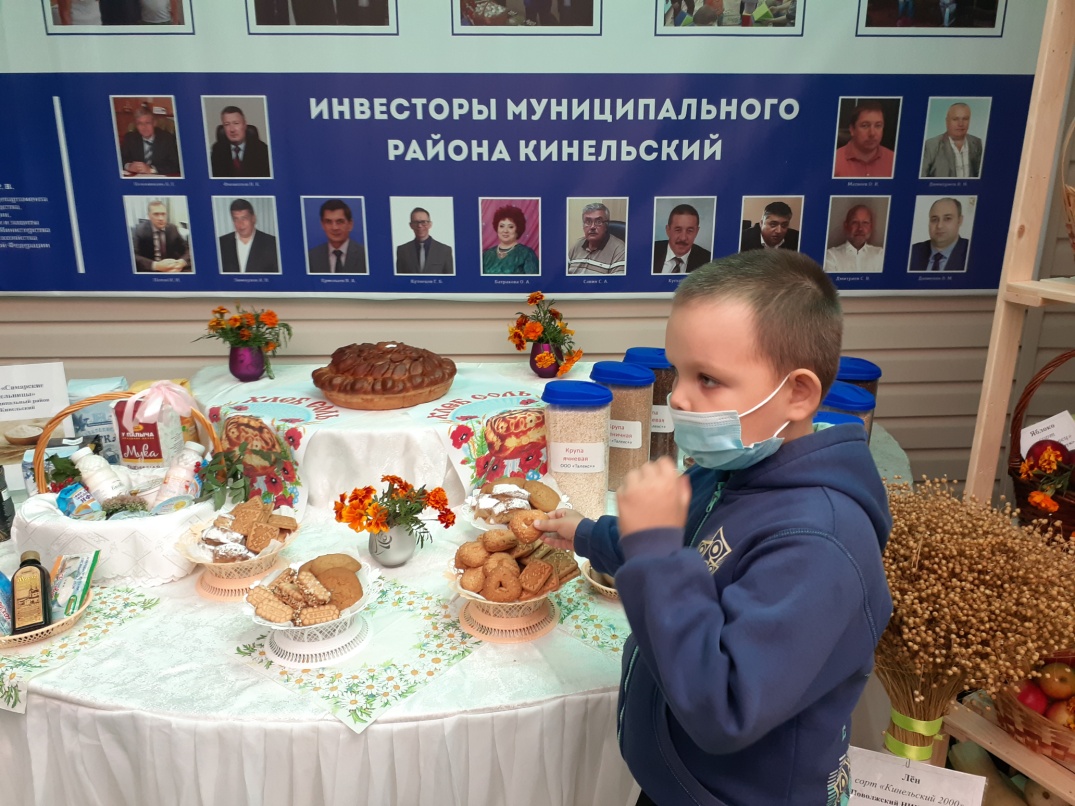 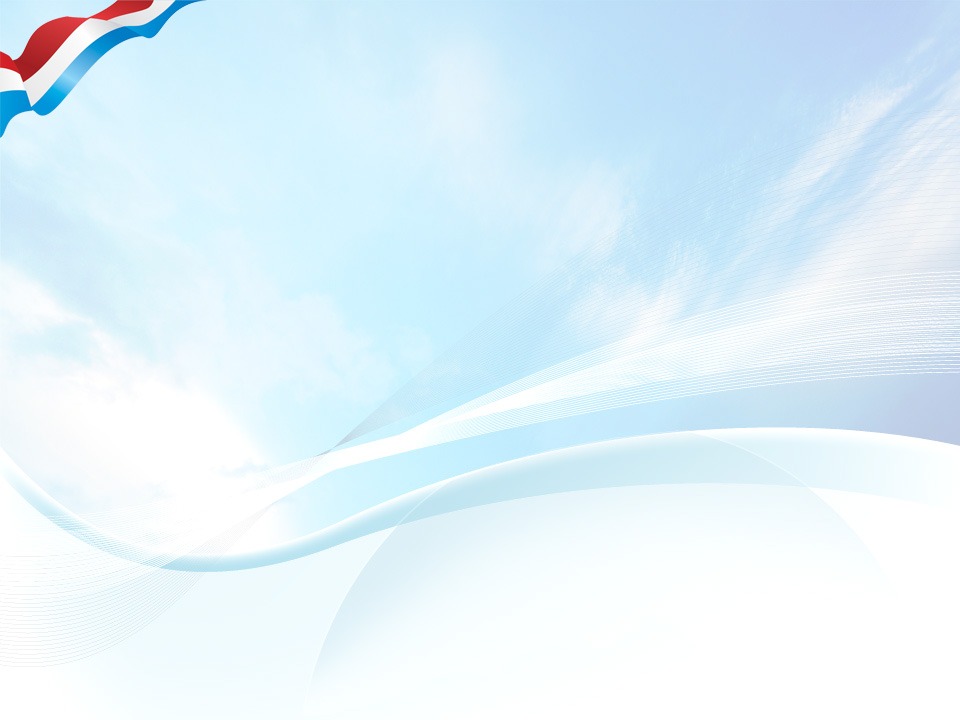 ЭКСКУРСИЯ В МАГАЗИН 
«МАГНИТ» 
В ПОСЕЛКЕ УСТЬ-КИНЕЛЬСКИЙ
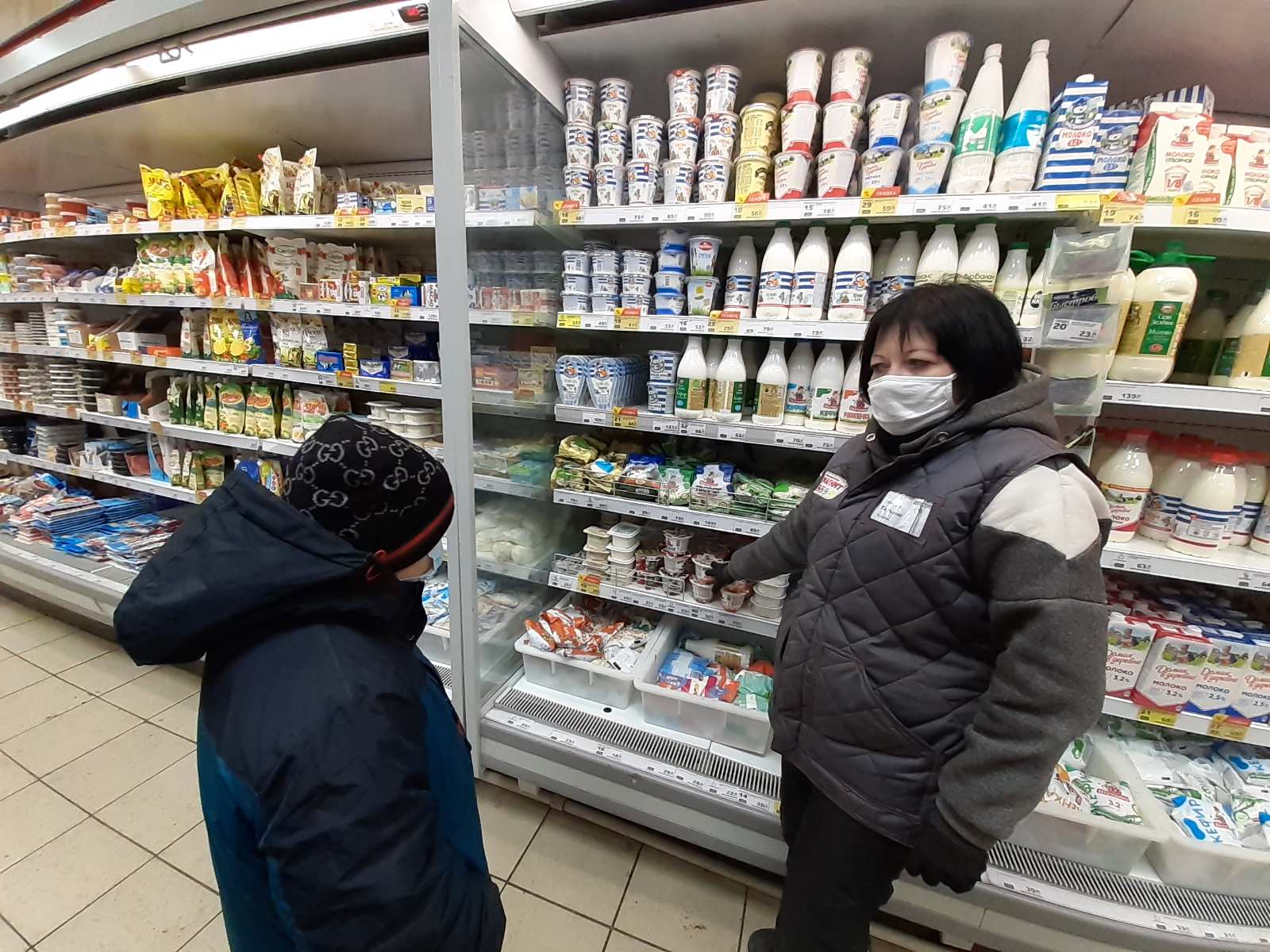 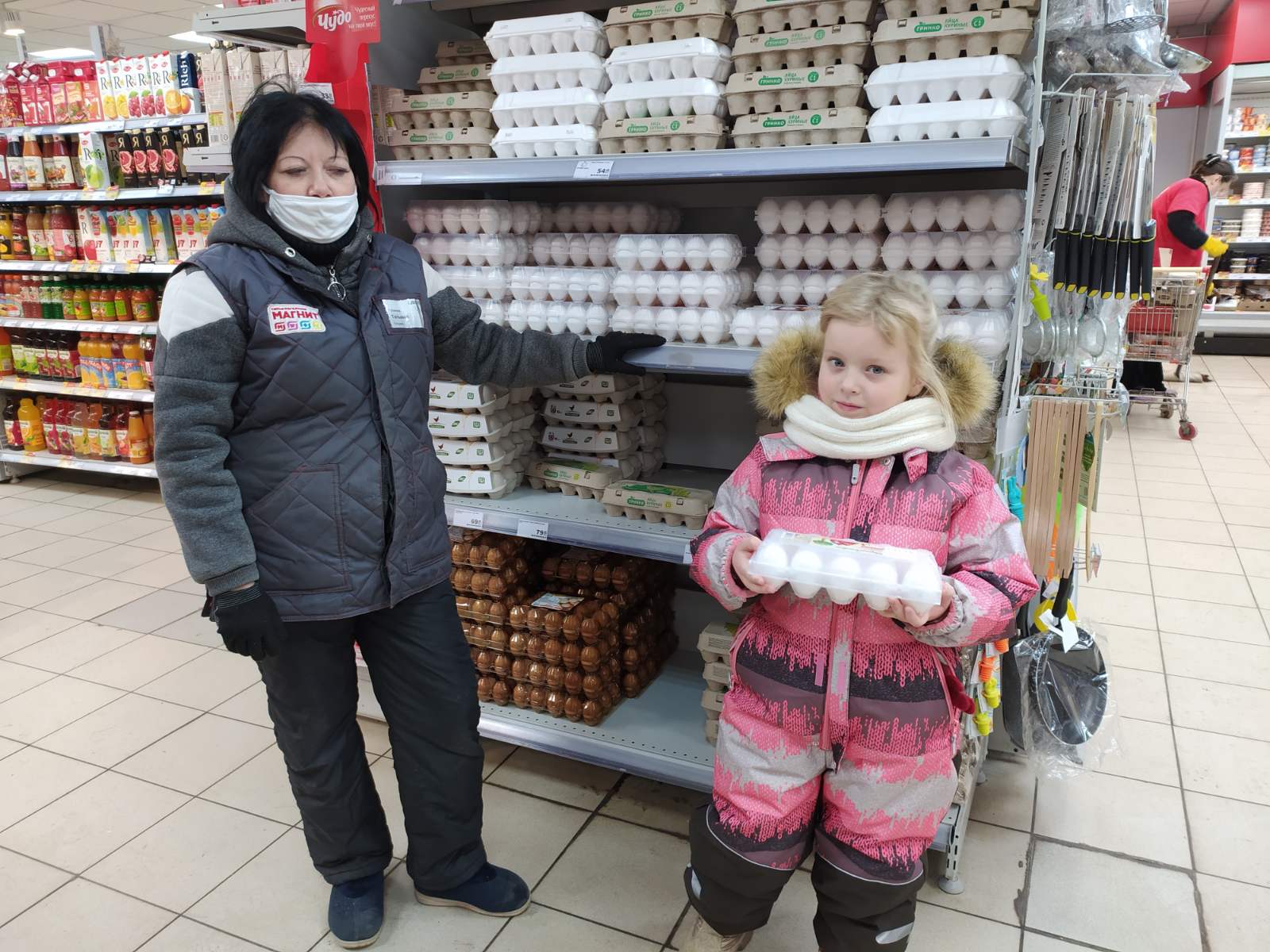 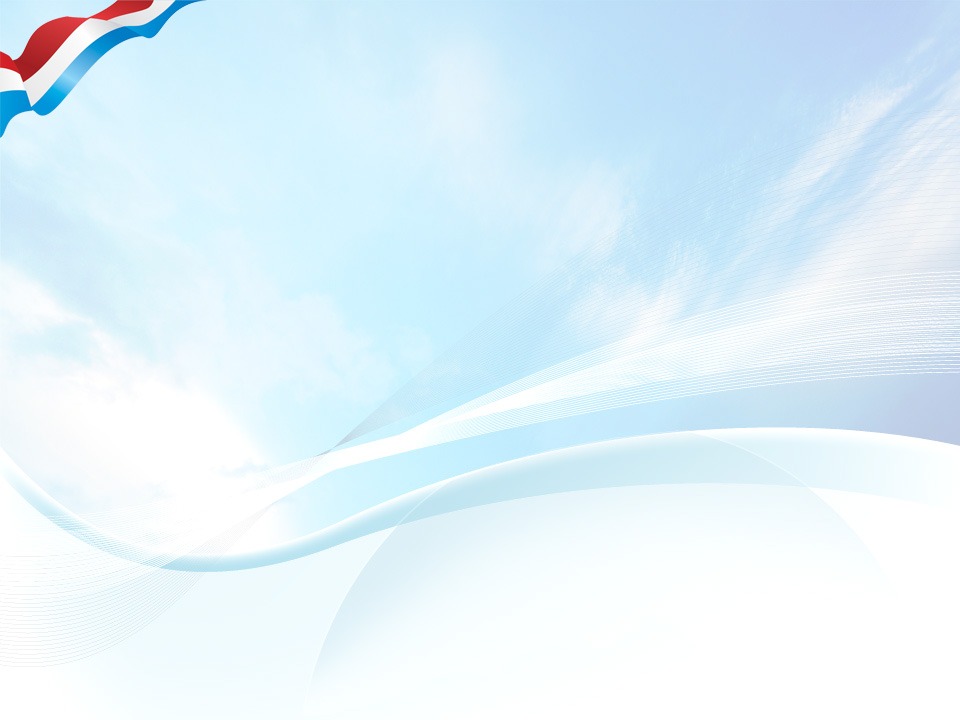 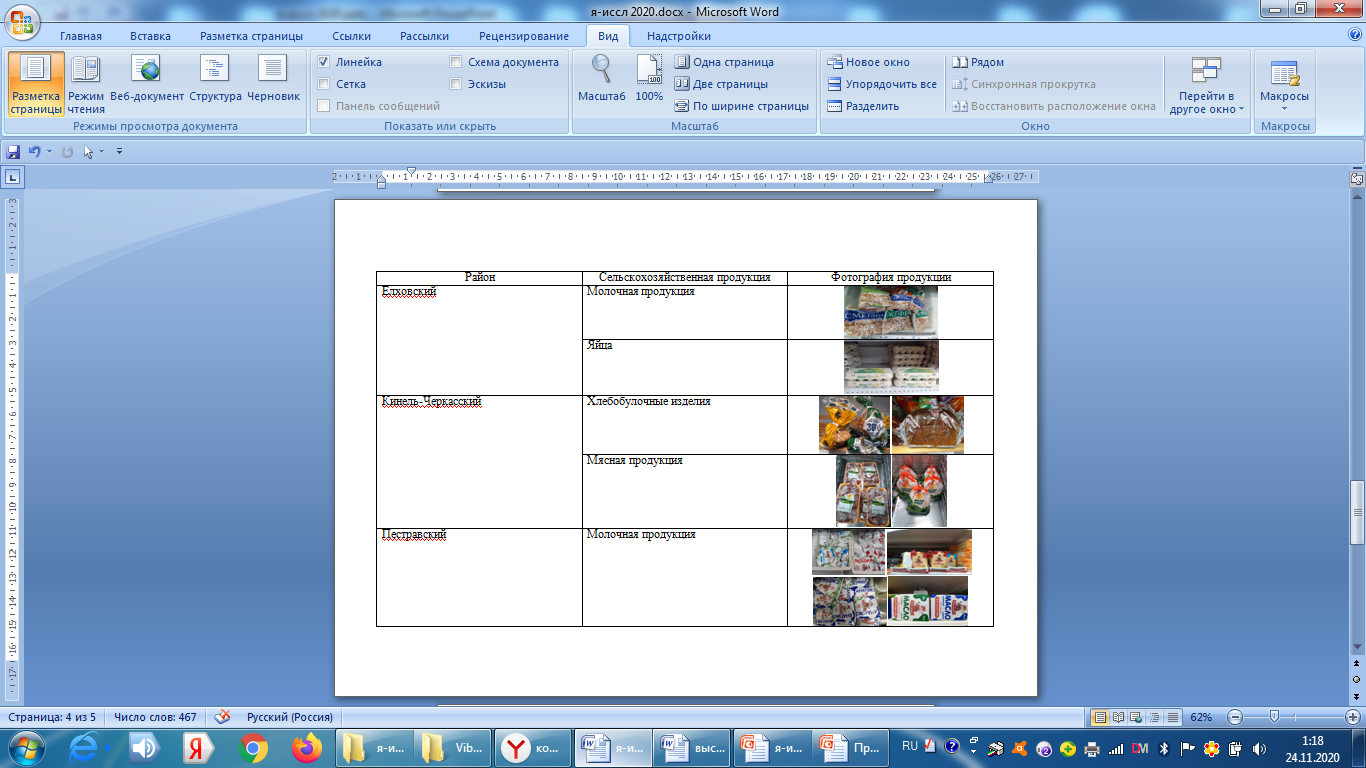 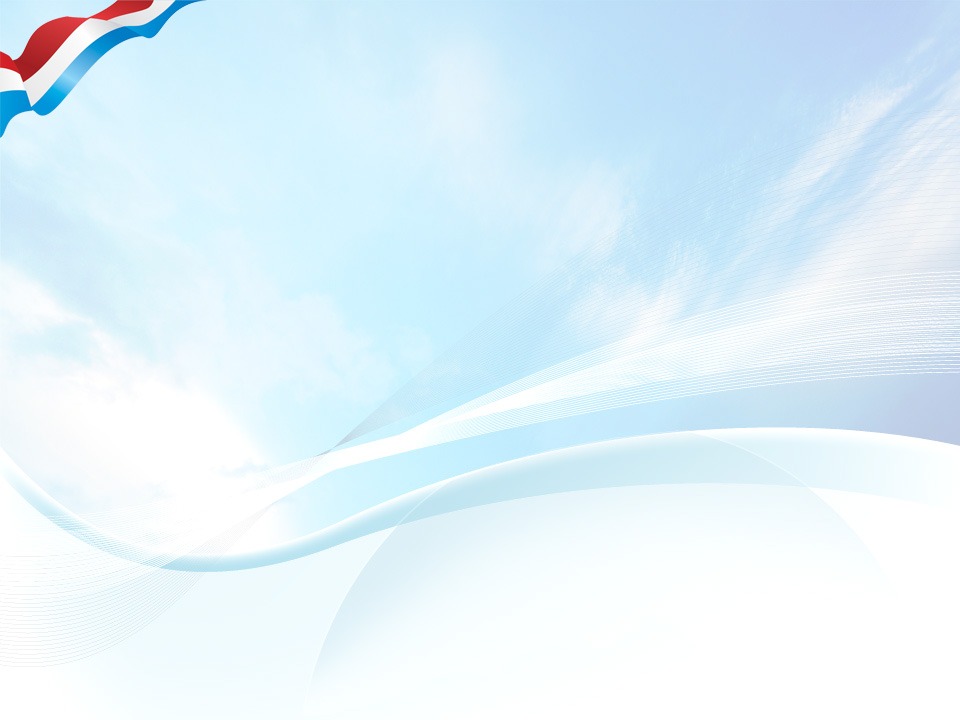 Вывод: наша гипотеза подтвердилась: Самарская область производит весь перечень необходимой сельскохозяйственной продукции
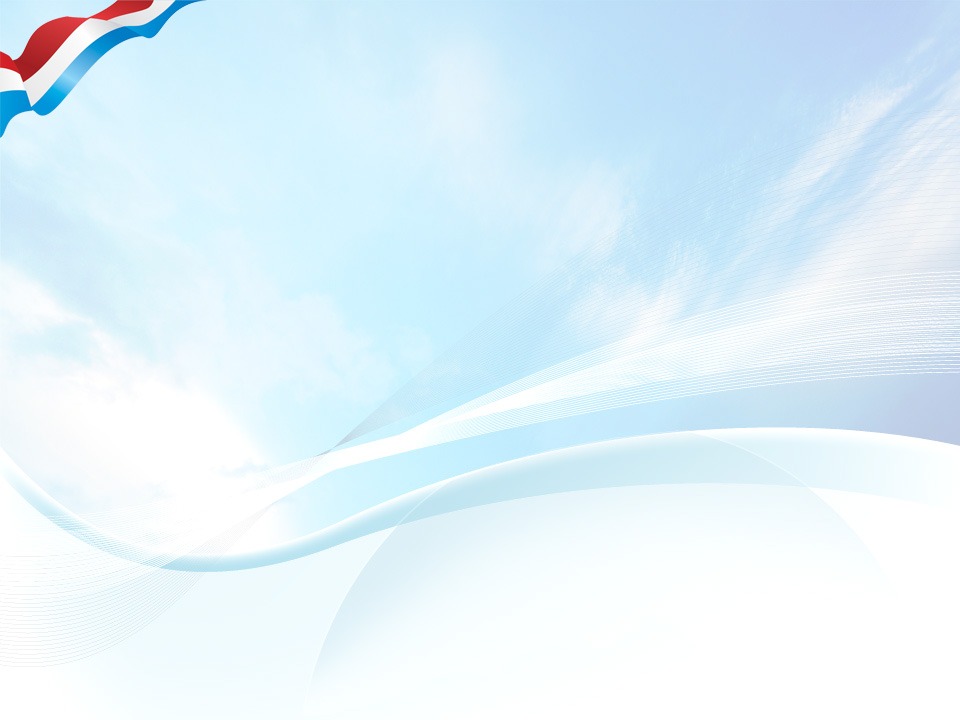 СПАСИБО ЗА ВНИМАНИЕ!